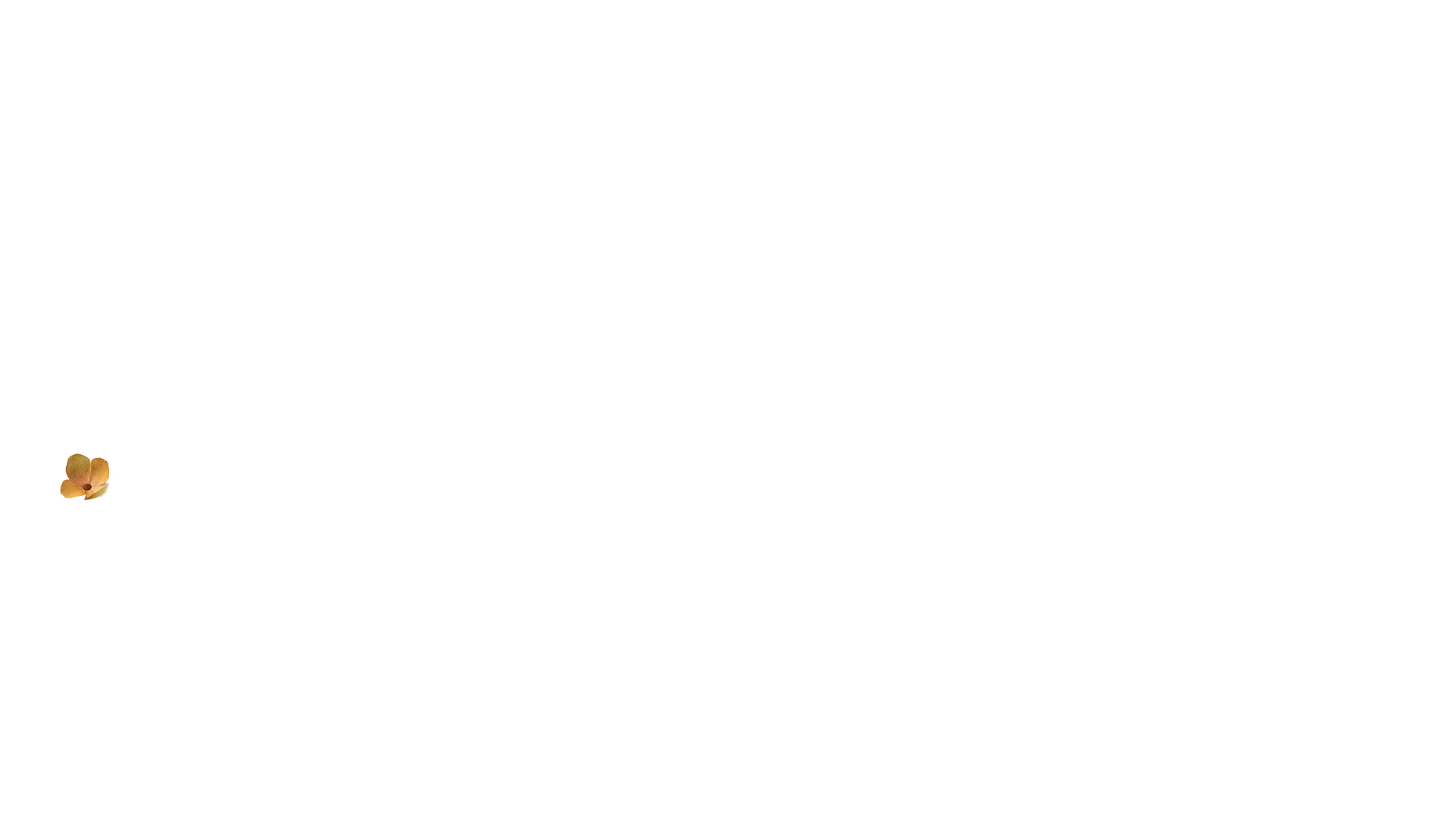 November Roundtable
Balancing Competing Priorities in the Hiring Process
Today’s Discussion
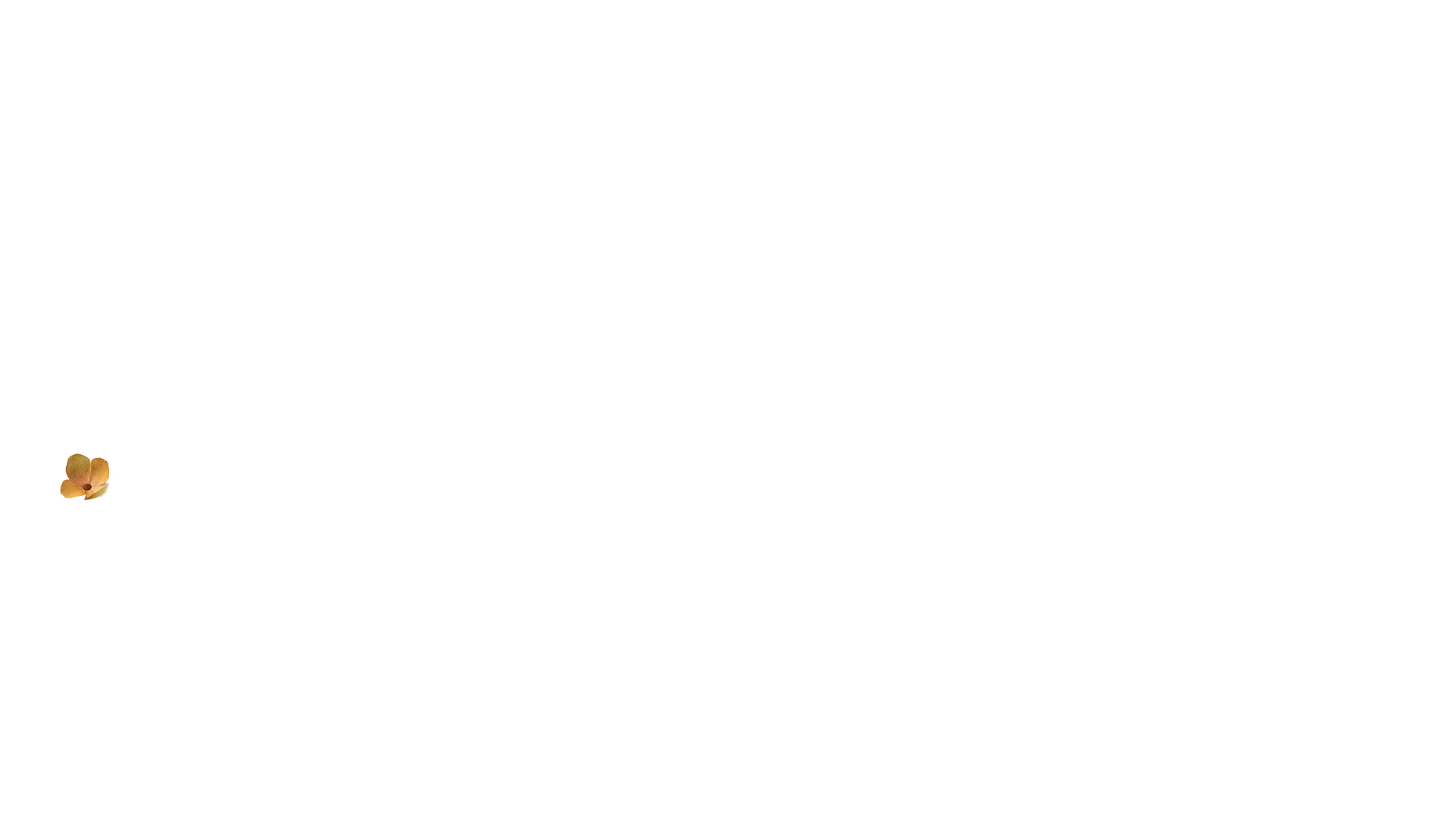 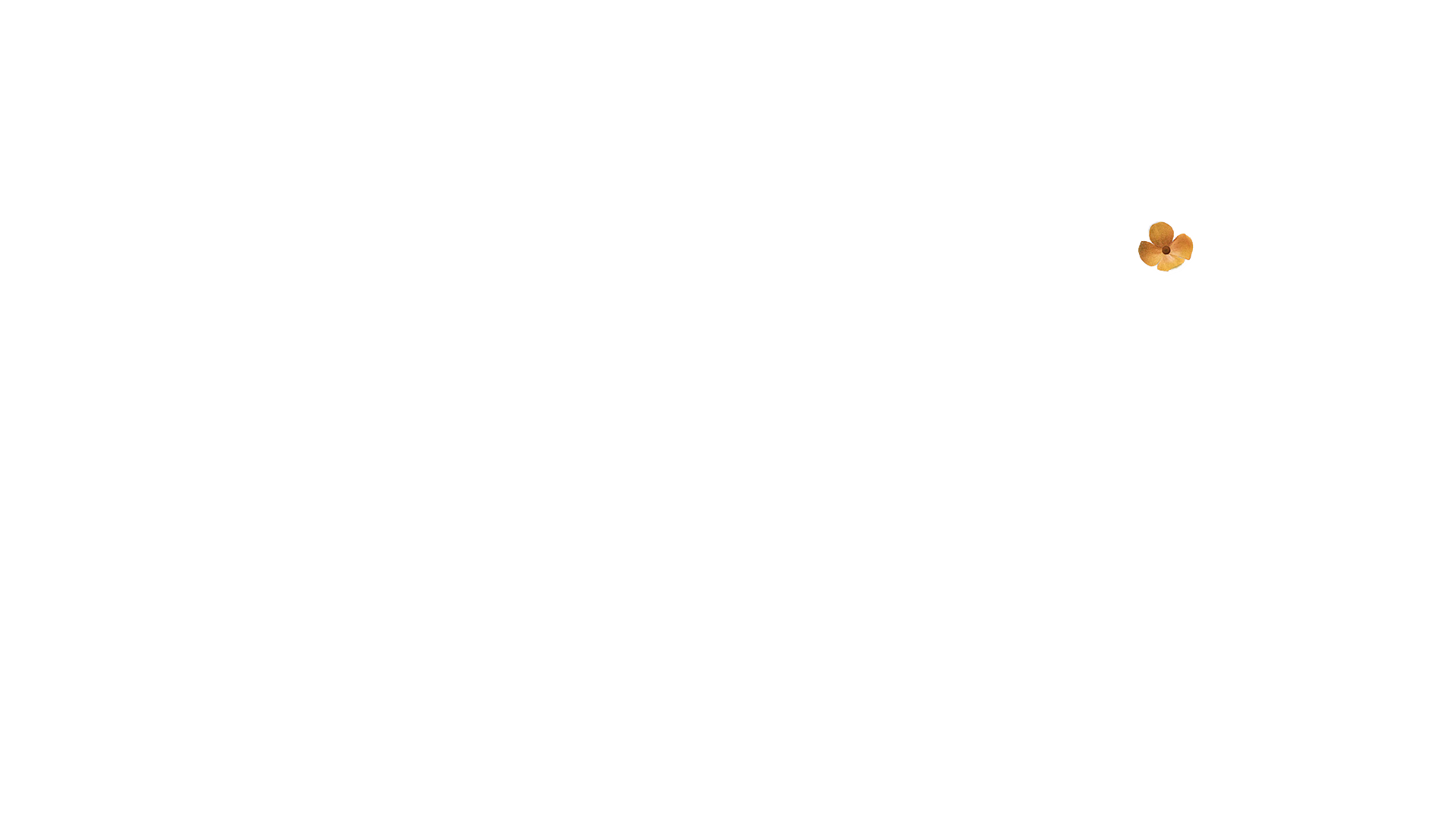 Explore key hiring tensions and approaches for balanced decision-making
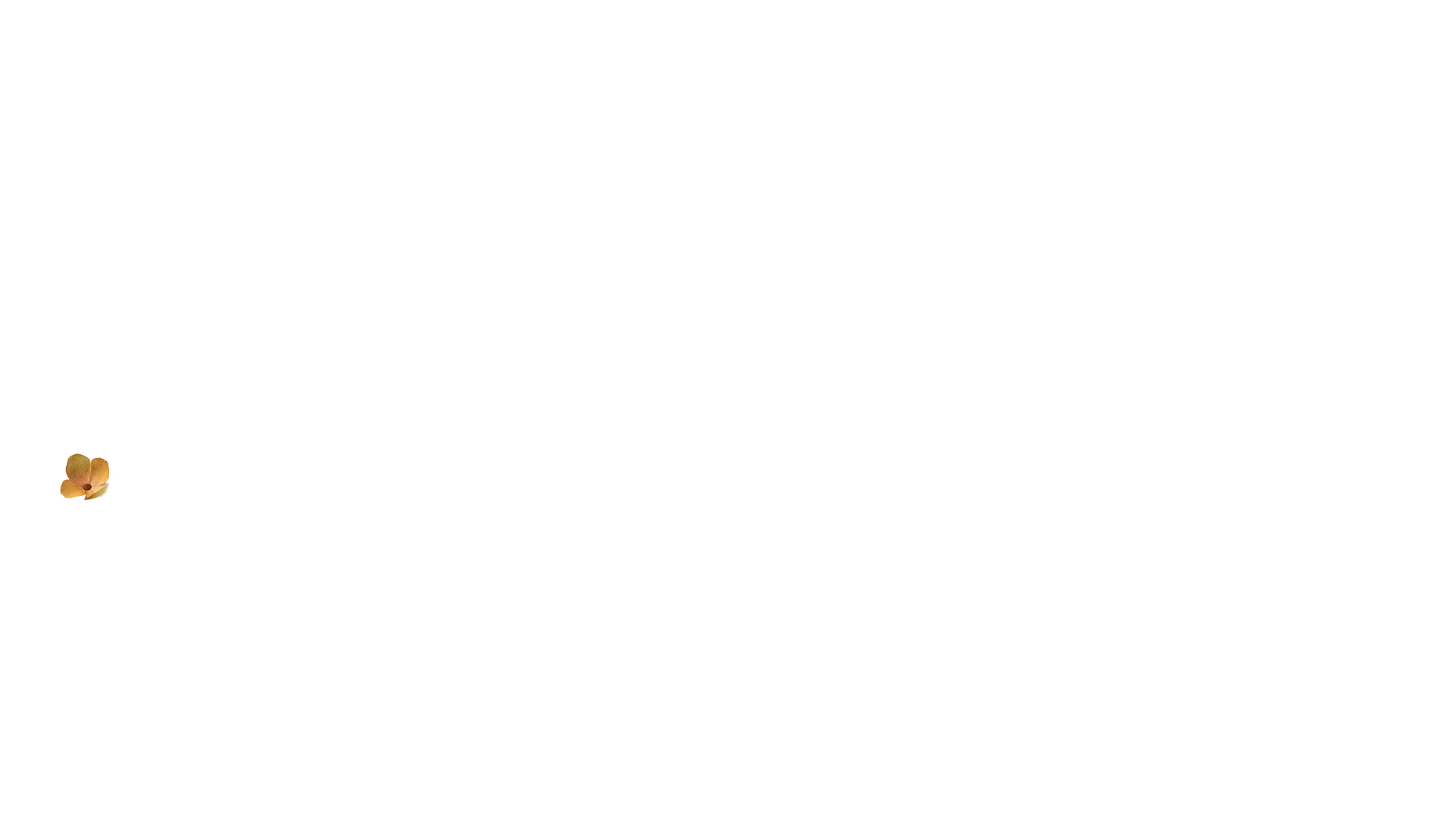 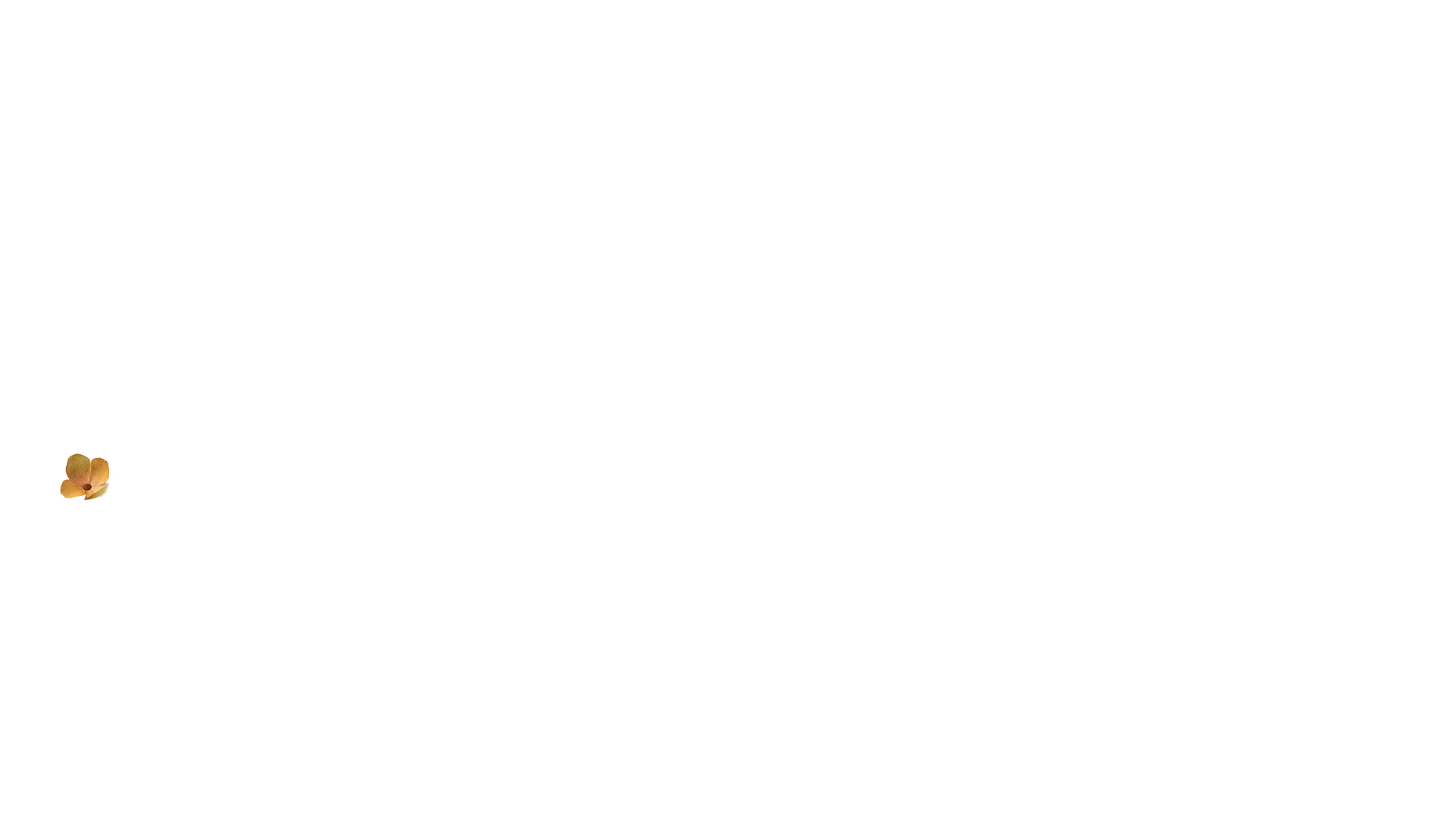 Candidate Qualifications Vs. Cultural Fit
Core Tension:
Balancing Technical skill sets with alignment to team and culture
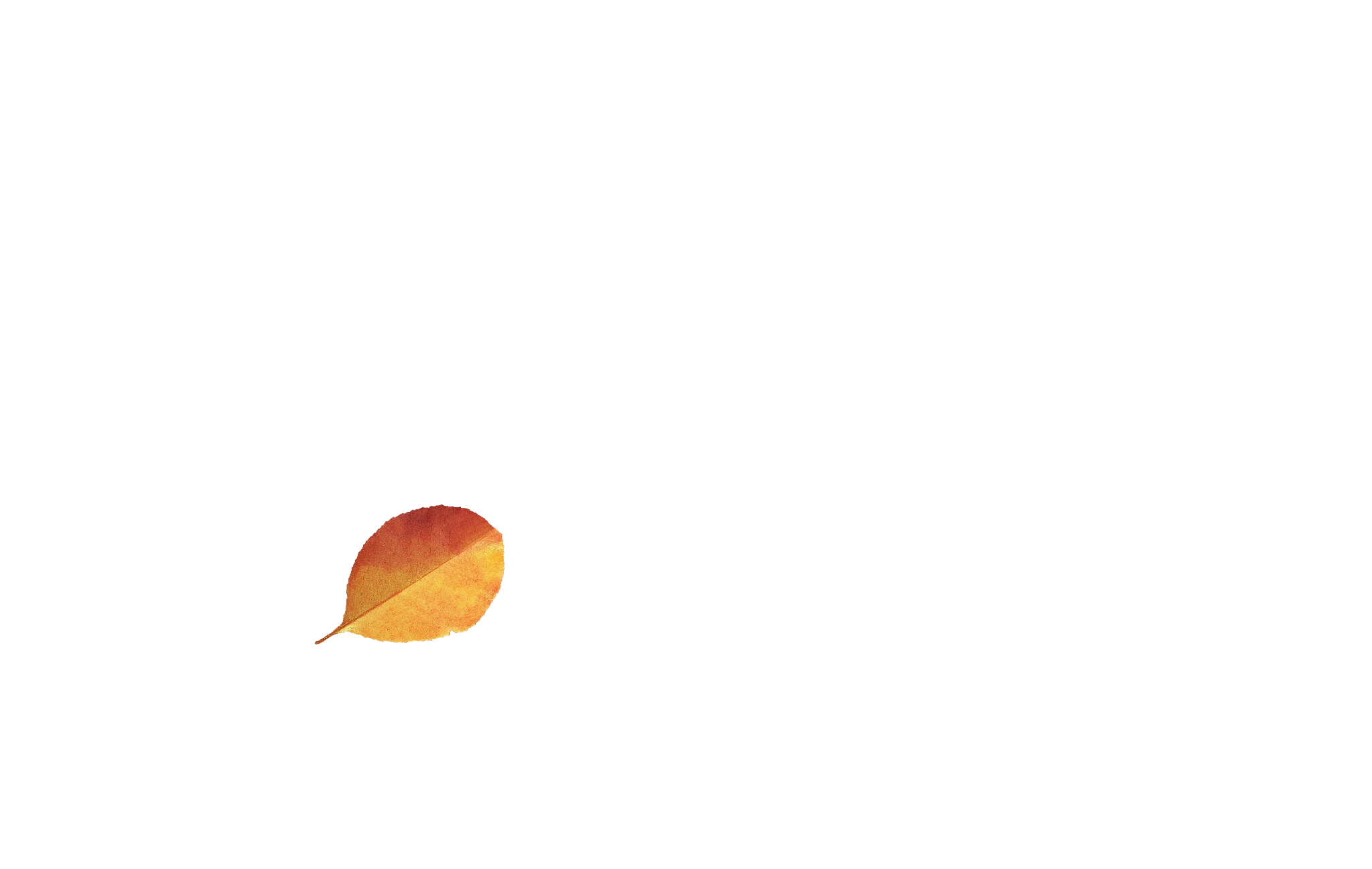 Questions:
How do we assess cultural fit without compromising on key skills?
What is our approach when faced with a high-skill, low fit candidate?
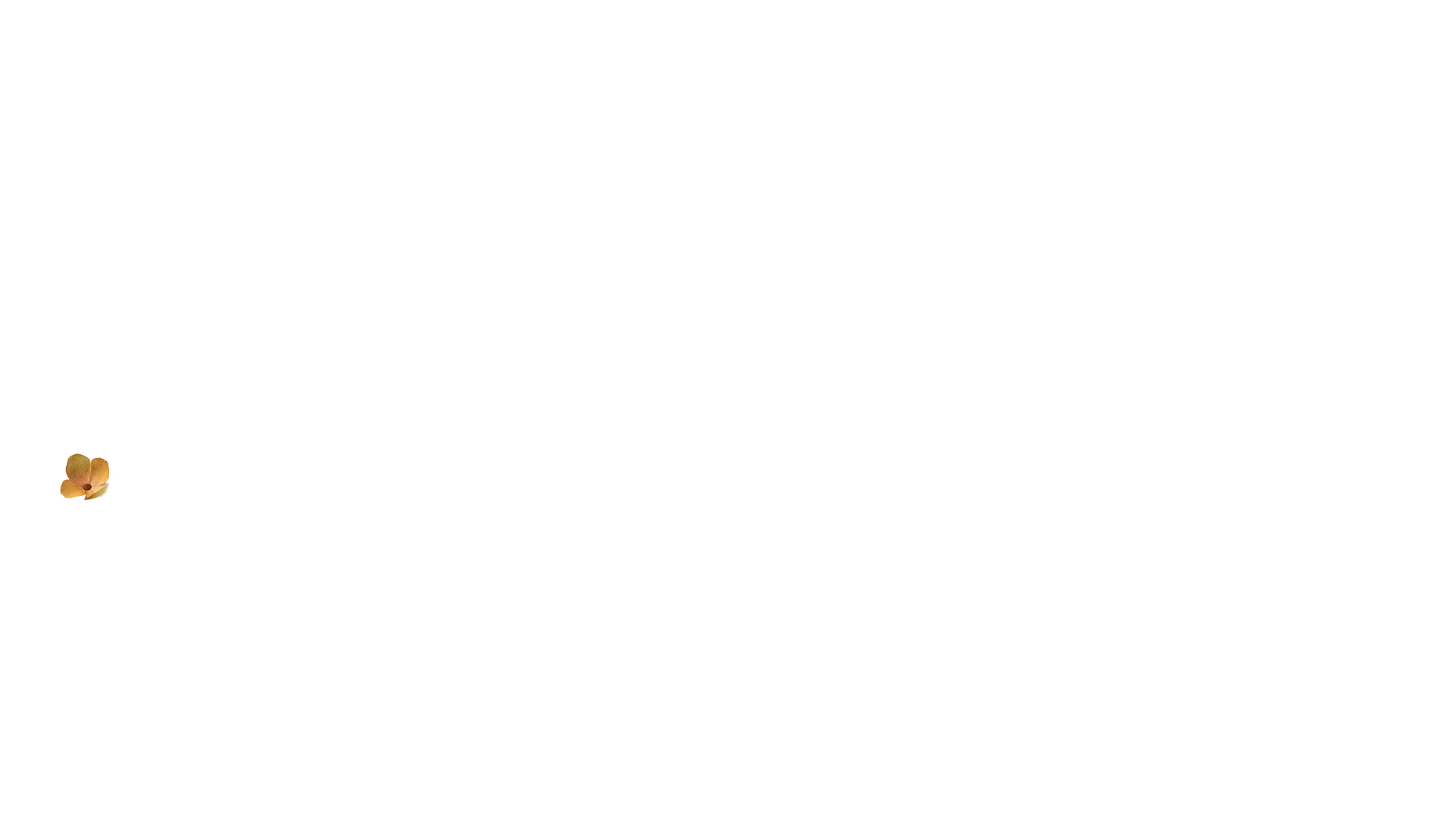 Have we experienced a hire that either fit well culturally but lacked certain skills, or vice versa? What was the impact?
[Speaker Notes: Discussion Prompt: How does your organization currently define and measure cultural fit?
Candidate Qualifications vs. Cultural Fit: Striking the Right Balance in Hiring
In today’s competitive job market, HR professionals face a critical decision: hiring based on candidate qualifications or prioritizing cultural fit. Both factors are essential, but they serve different purposes. Understanding how to balance these two elements can enhance hiring success and retention.
Candidate Qualifications: The Starting Point
Qualifications refer to the skills, education, experience, and competencies a candidate brings. A well-qualified candidate can perform job duties effectively, meet technical expectations, and contribute to the business’s operational goals. In technical roles or leadership positions, hiring someone who lacks the required qualifications could result in costly mistakes or missed opportunities.
Cultural Fit: The Difference Maker
Cultural fit relates to how well a candidate aligns with an organization’s values, work environment, and team dynamics. While qualifications ensure a candidate can do the job, cultural fit determines if they will thrive in the organization. Candidates who fit culturally are more likely to be engaged, collaborate well with others, and contribute to a positive workplace atmosphere. Moreover, hiring for cultural fit often leads to higher retention rates, as employees feel connected and committed to the organization’s vision and culture.
Why Balance is Key
Overemphasizing qualifications without considering cultural fit can lead to hiring technically proficient candidates who struggle with team dynamics or lack alignment with the company’s values. On the other hand, prioritizing cultural fit at the expnse of qualifications may result in a talent gap, limiting the organization’s ability to innovate or meet strategic objectives.
The Solution: Structured, Holistic Hiring
A successful hiring strategy requires a combination of both qualifications and cultural fit. Structured interviews, thorough reference checks, and competency-based assessments can ensure that candidates meet the necessary qualifications. Simultaneously, behavioral interviews, team assessments, and cultural fit questionnaires help assess whether candidates align with the company’s values and work style.
Incorporating both into the hiring process will help HR teams attract, hire, and retain top talent who not only excel at their jobs but also contribute to a cohesive and motivated workforce.
Conclusion
For HR and business leaders, finding the right balance between candidate qualifications and cultural fit is essential for long-term success. Both elements are critical, but their impact on performance and retention makes it clear that neither should be overlooked. Integrating these factors into your hiring strategy will help build a team that not only performs well but is also aligned with the company’s mission and values.]
Speed vs. Thoroughness in Hiring
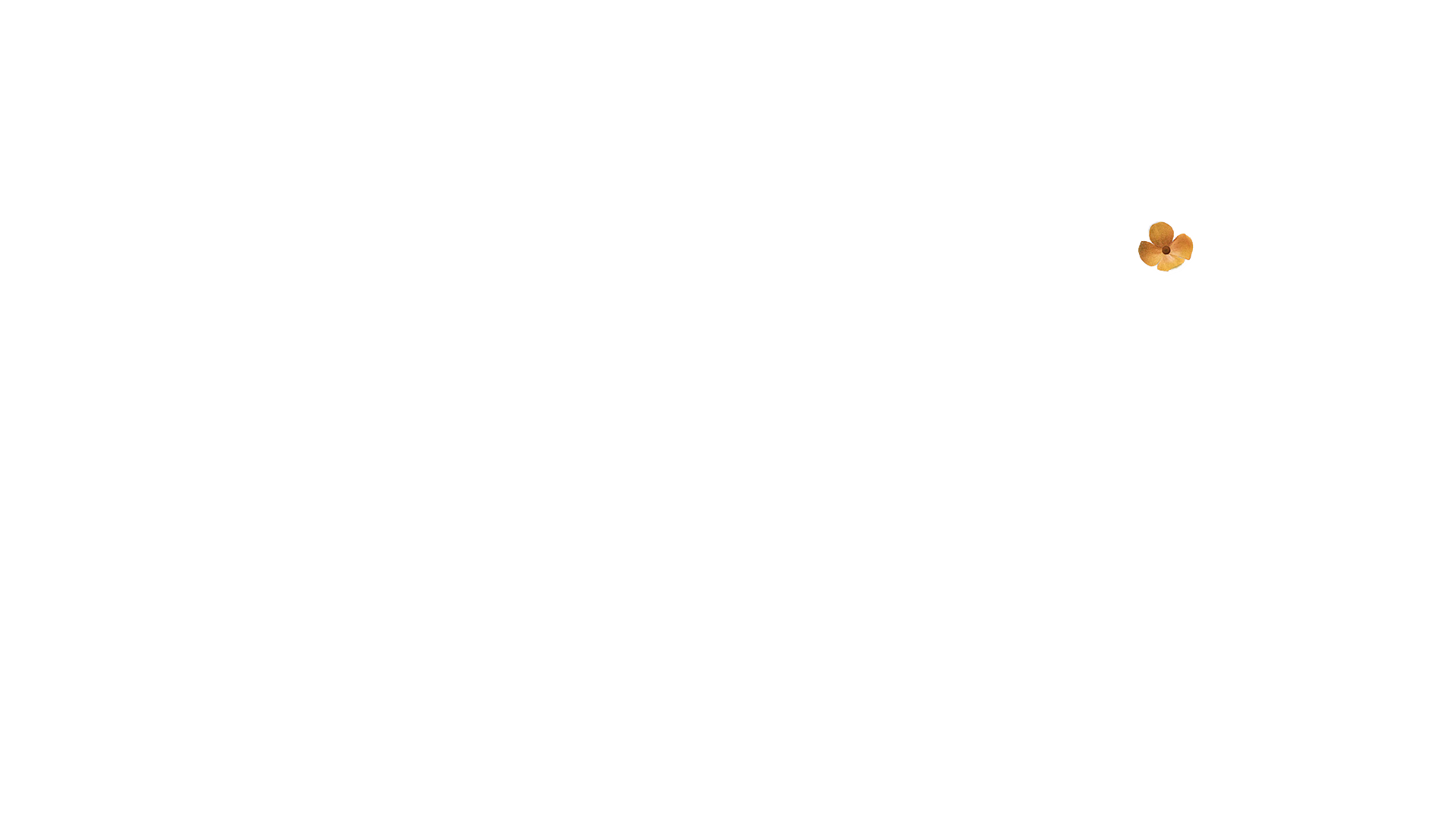 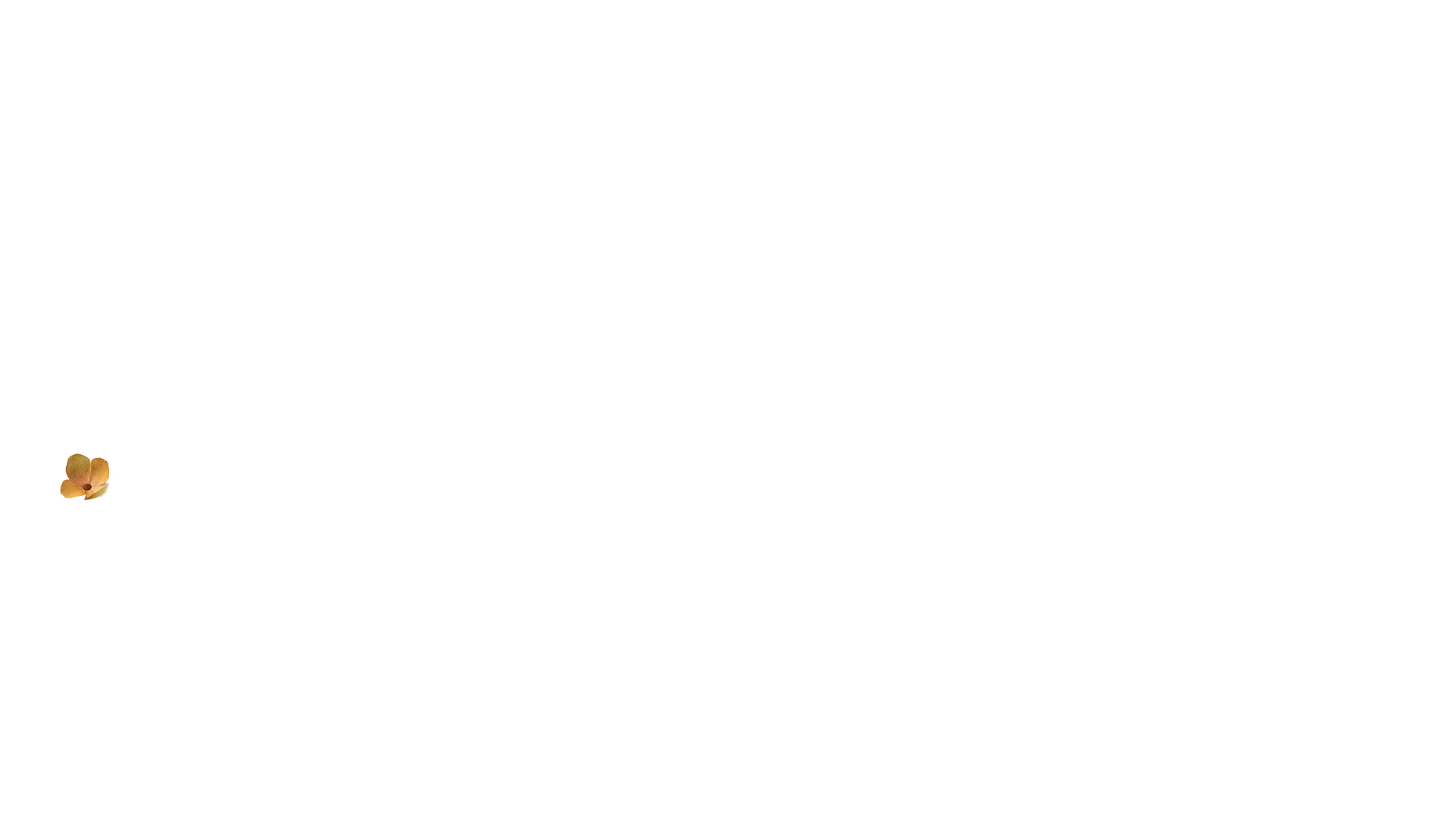 Core Tension:
Need for urgency vs. importance of a comprehensive process
Questions:
How do we determine when speed should take priority over thoroughness?
What are the risks if we rush vs. the cost if we delay?
Can you recall a time where rushing or slowing down the process affected the outcome positively or negatively?
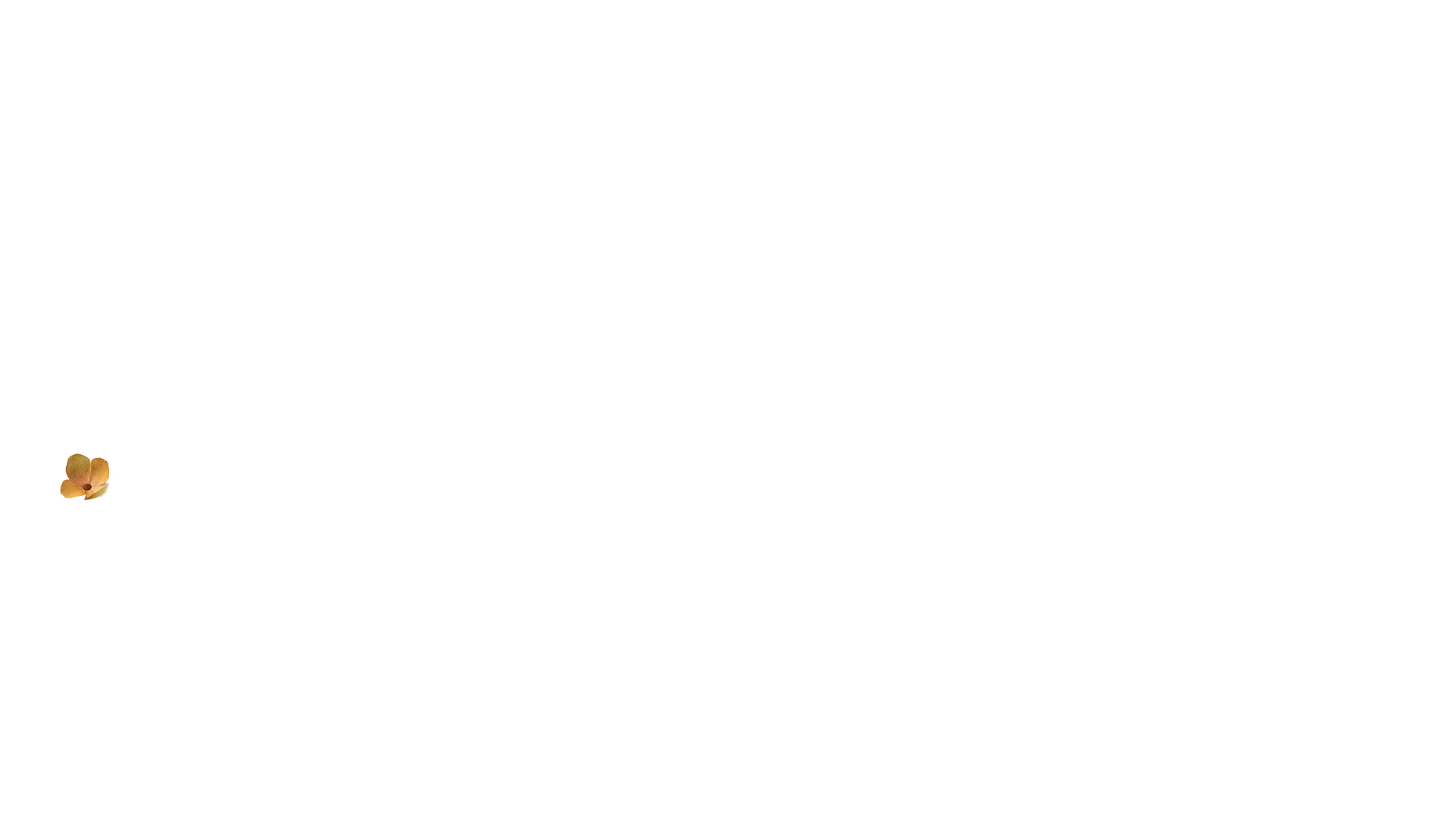 [Speaker Notes: Discussion Prompt: Share a time when either rushing or taking time to hire impacted a hiring decision.
Speed vs. Thoroughness in Hiring: Which Should You Prioritize?
In today’s fast-paced business environment, HR professionals often face a critical trade-off between speed and thoroughness in hiring. Finding the right balance is essential to secure top talent while maintaining high standards in recruitment.
Speed: The Competitive Edge
Speed in hiring is crucial, especially in a competitive job market. Talented candidates often have multiple offers, and a slow process can result in losing top talent. Fast hiring processes can also fill critical vacancies quickly, minimizing disruption to the business. Companies that streamline their recruitment practices to reduce bottlenecks and make quick decisions are more likely to secure the best candidates before their competitors do.
Thoroughness: Minimizing Risks
Thoroughness in hiring ensures that candidates are a good fit for both the role and the company. It involves comprehensive vetting, including interviews, reference checks, and background screening. A thorough process reduces the likelihood of costly hiring mistakes, such as selecting candidates who are underqualified or not aligned with company culture. While it takes more time, thoroughness mitigates the risks associated with turnover, poor performance, or legal issues down the road.
Striking the Right Balance
Both speed and thoroughness have their advantages, but emphasizing one at the expense of the other can lead to issues. Rushing through the process may result in hiring mistakes, while being too slow may cause candidates to lose interest or accept other offers. To balance these competing priorities, HR teams can implement structured hiring processes that are both efficient and comprehensive.
Practical Tips for Balancing Speed and Thoroughness
Predefine criteria: Establish clear, role-specific qualifications and cultural fit metrics before launching a search. This streamlines decision-making.
Use technology: Leverage applicant tracking systems (ATS), assessments, and AI tools to speed up resume screening and candidate evaluation without sacrificing quality.
Conduct parallel interviews: Use panel or group interviews to save time and gather comprehensive feedback from multiple stakeholders simultaneously.
Pre-screen candidates: Use phone or video interviews early in the process to quickly filter out those who don’t meet the basic qualifications or cultural fit.
Conclusion
Speed and thoroughness are both critical in the hiring process. While a fast approach may help secure candidates quickly, thorough vetting ensures the right long-term fit. By streamlining recruitment processes without cutting corners, HR leaders can make timely, informed hiring decisions that align with organizational goals.]
Budget Constraints vs. Attracting Top Talent
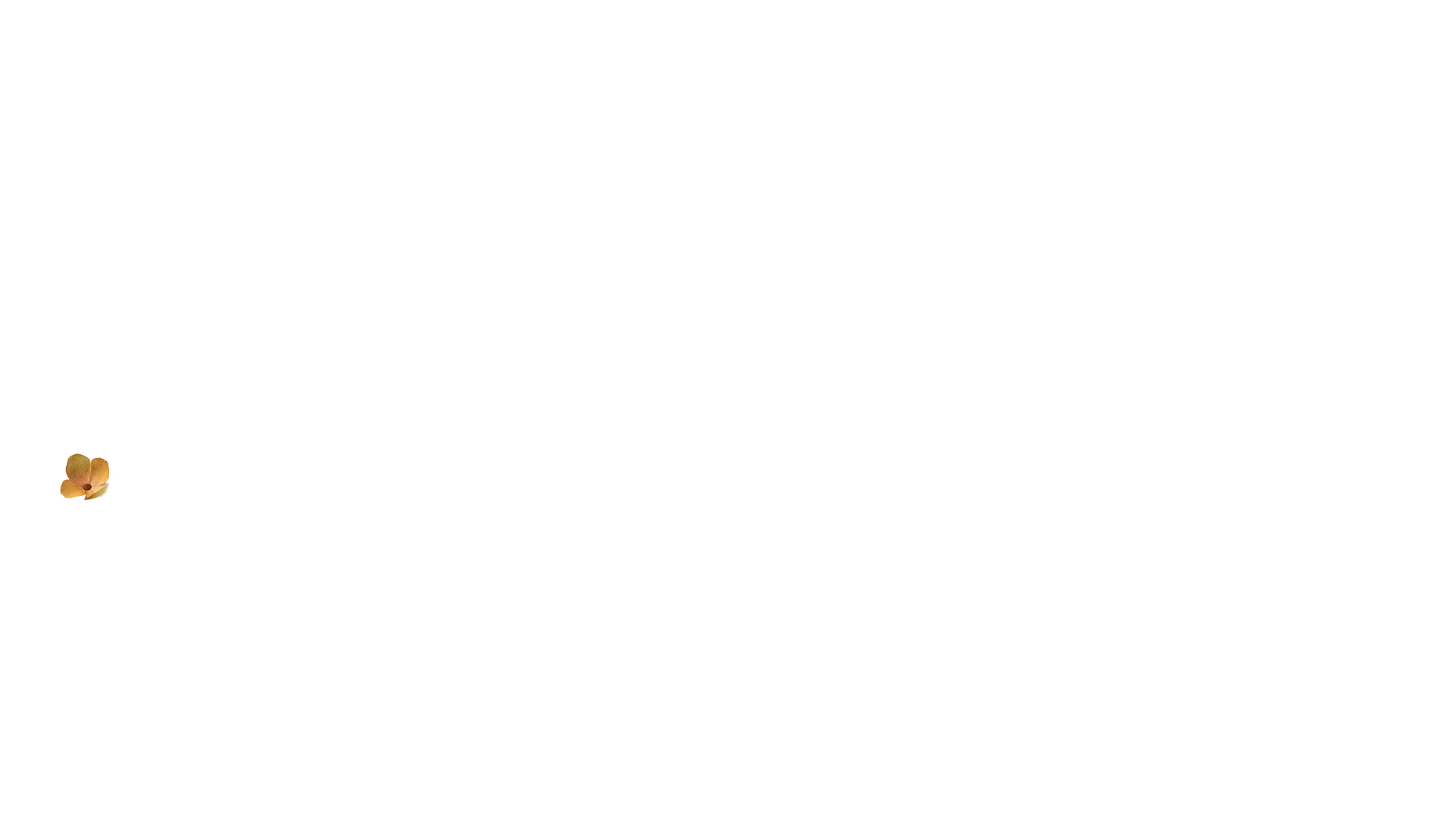 Core Tension:
Balancing financial limits with the goal of securing top candidates
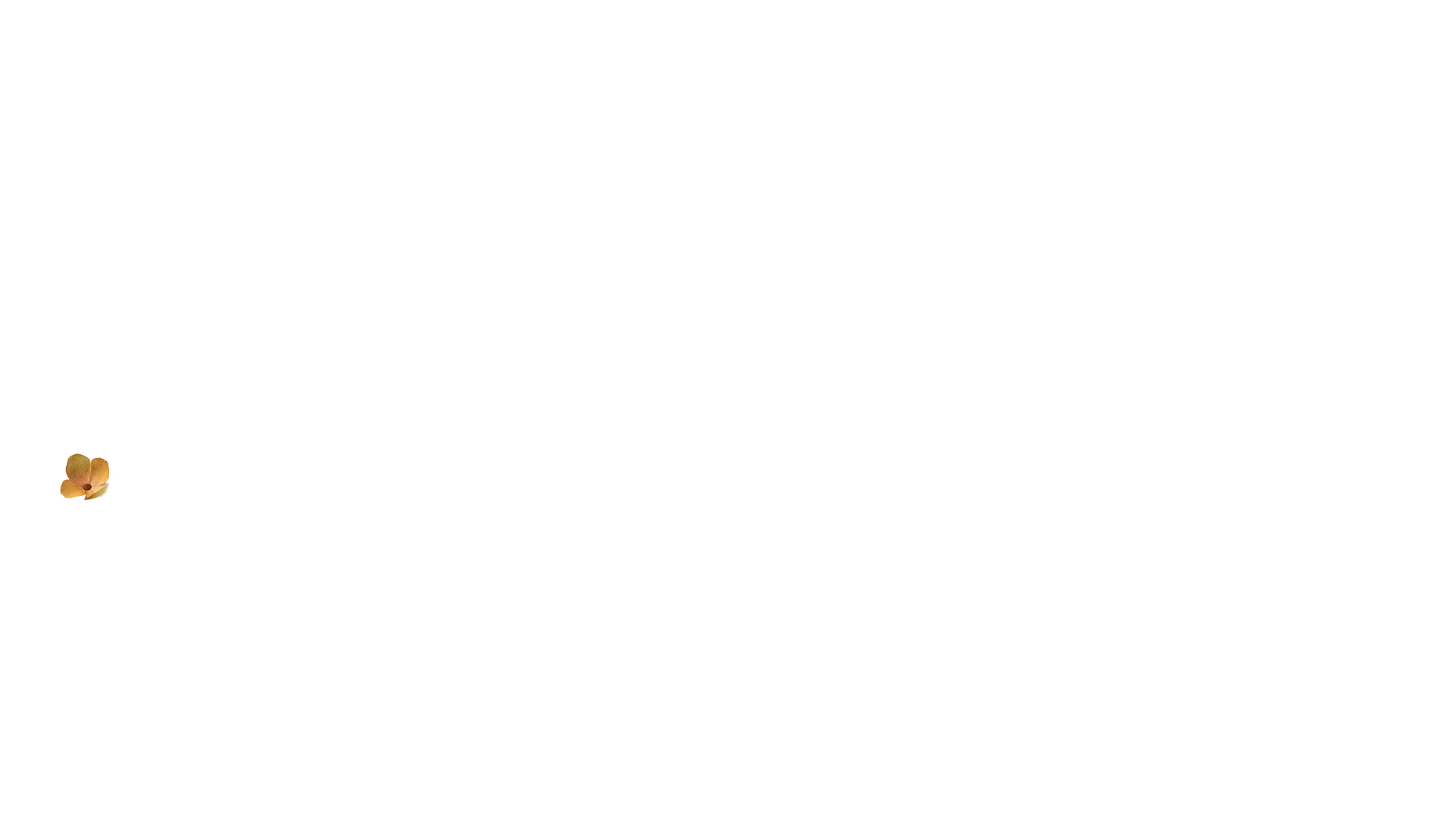 Questions:
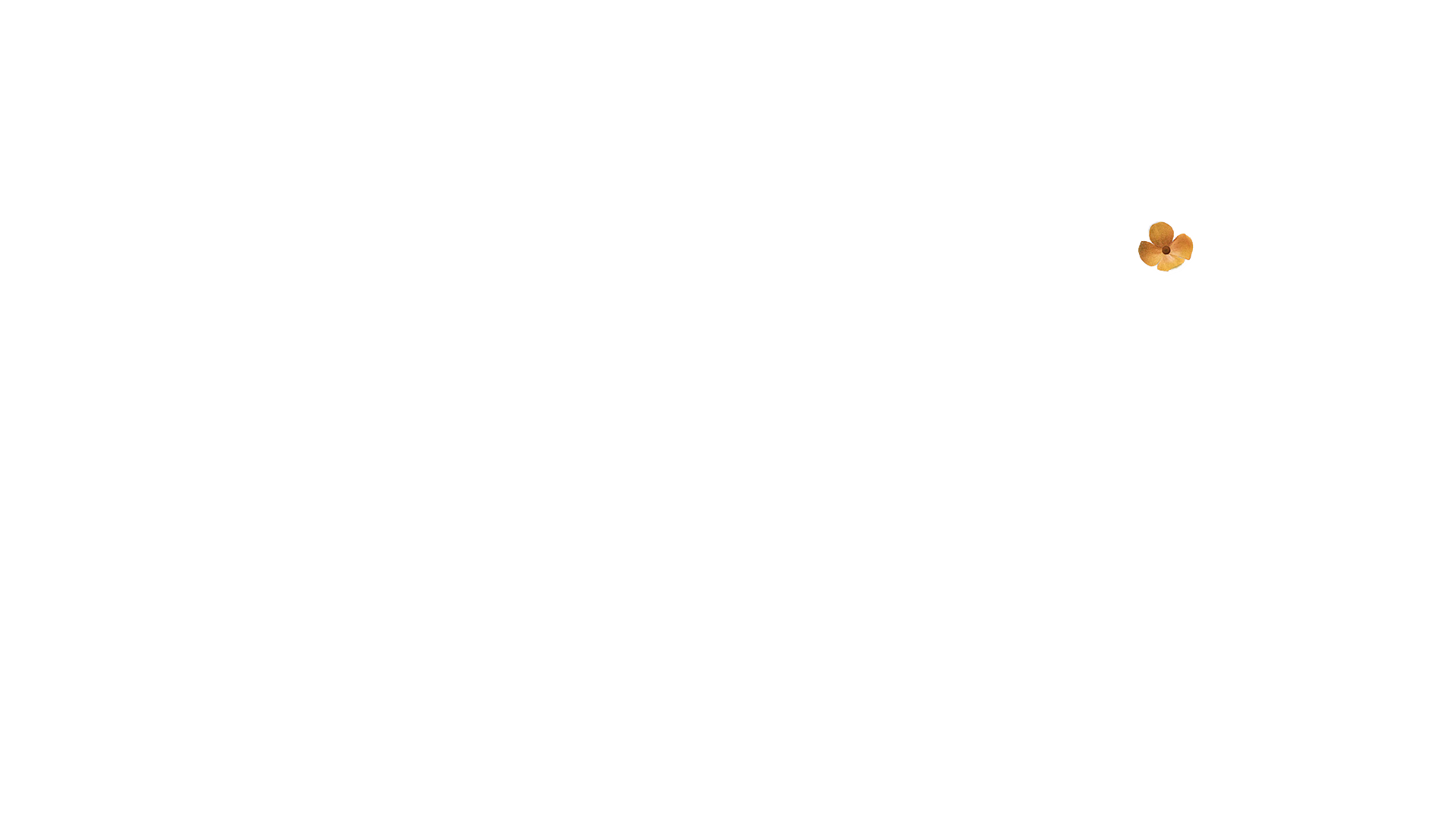 Where can we be flexible in our offer to attract high-caliber candidates within budget?
How do we prioritize compensation or benefits when faced with budget limitations?
Have we seen examples where stretching the budget or staying within it led to different outcomes?
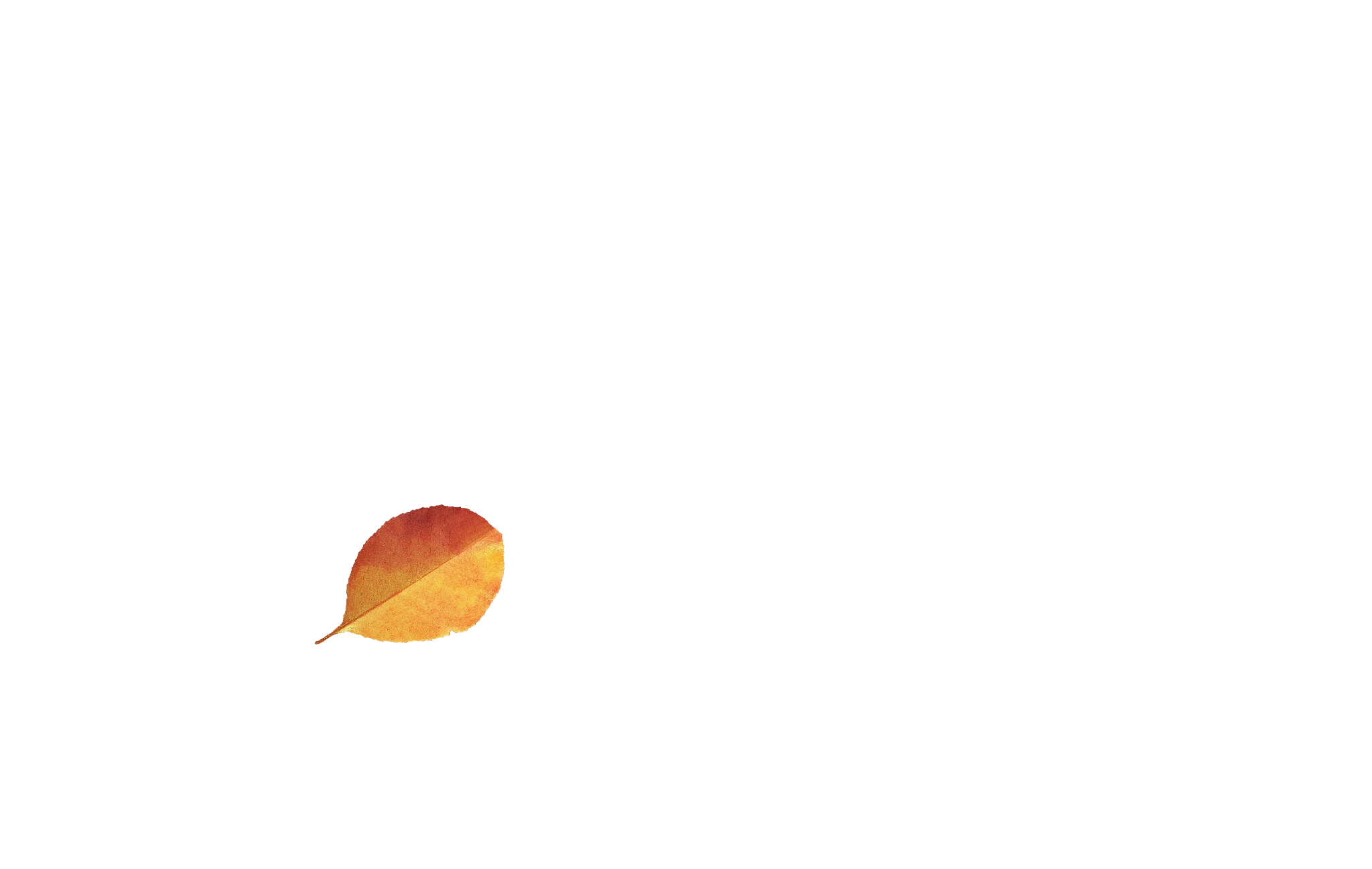 [Speaker Notes: Discussion Prompt: What creative strategies have you used or seen to attract high-quality candidates on a tight budget?
Budget vs. Top Talent: Making the Right Hiring Investment
When recruiting new employees, HR professionals and business leaders often face a dilemma: hire within budget or stretch the budget to secure top talent. Both approaches have clear advantages, but striking the right balance is crucial for long-term success.
Budget Considerations: Cost-Efficiency
Hiring within a set budget allows companies to control costs and maintain financial discipline. This approach is particularly important for smaller companies or those with tight margins. By sticking to budget, organizations avoid overspending on salaries, benefits, and recruitment costs. It also ensures that compensation structures remain consistent across the organization, preventing internal pay disparities that can affect morale.
However, limiting recruitment to lower salary ranges can reduce the candidate pool. Companies might miss out on highly skilled candidates who command higher compensation but could bring immediate value and long-term returns.
Top Talent: The Long-Term Investment
Investing in top talent, even at a higher upfront cost, can be a strategic decision that pays off over time. High-performing employees bring expertise, innovation, and leadership, helping companies grow and remain competitive. Top talent often delivers higher productivity, improved problem-solving, and stronger contributions to company culture, ultimately boosting business outcomes.
While hiring top talent might exceed initial budget constraints, the long-term gains in efficiency, innovation, and reduced turnover can outweigh the short-term financial strain. Additionally, top performers often have the potential to drive revenue growth or reduce costs, balancing the initial salary investment.
Finding the Middle Ground
While budget and top talent can appear at odds, the key is to approach hiring strategically. Here are a few ways to strike a balance:
Identify critical roles: Prioritize spending on positions that have a direct impact on growth, innovation, or key business goals.
Offer flexible compensation: Consider non-monetary benefits such as remote work options, career development, or bonuses to attract top talent without exceeding salary budgets.
Develop internal talent: Focus on succession planning and upskilling existing employees, allowing companies to fill roles with top talent from within, reducing external recruitment costs.
Negotiate wisely: Aim for competitive but realistic compensation packages that attract talent without exceeding long-term budget goals.
Conclusion
While maintaining a hiring budget is essential, underinvesting in talent can hinder growth and productivity. Securing top talent might stretch the budget initially, but the long-term benefits often outweigh the costs. A balanced, strategic approach allows companies to meet financial objectives while building a high-performing workforce that drives success.]
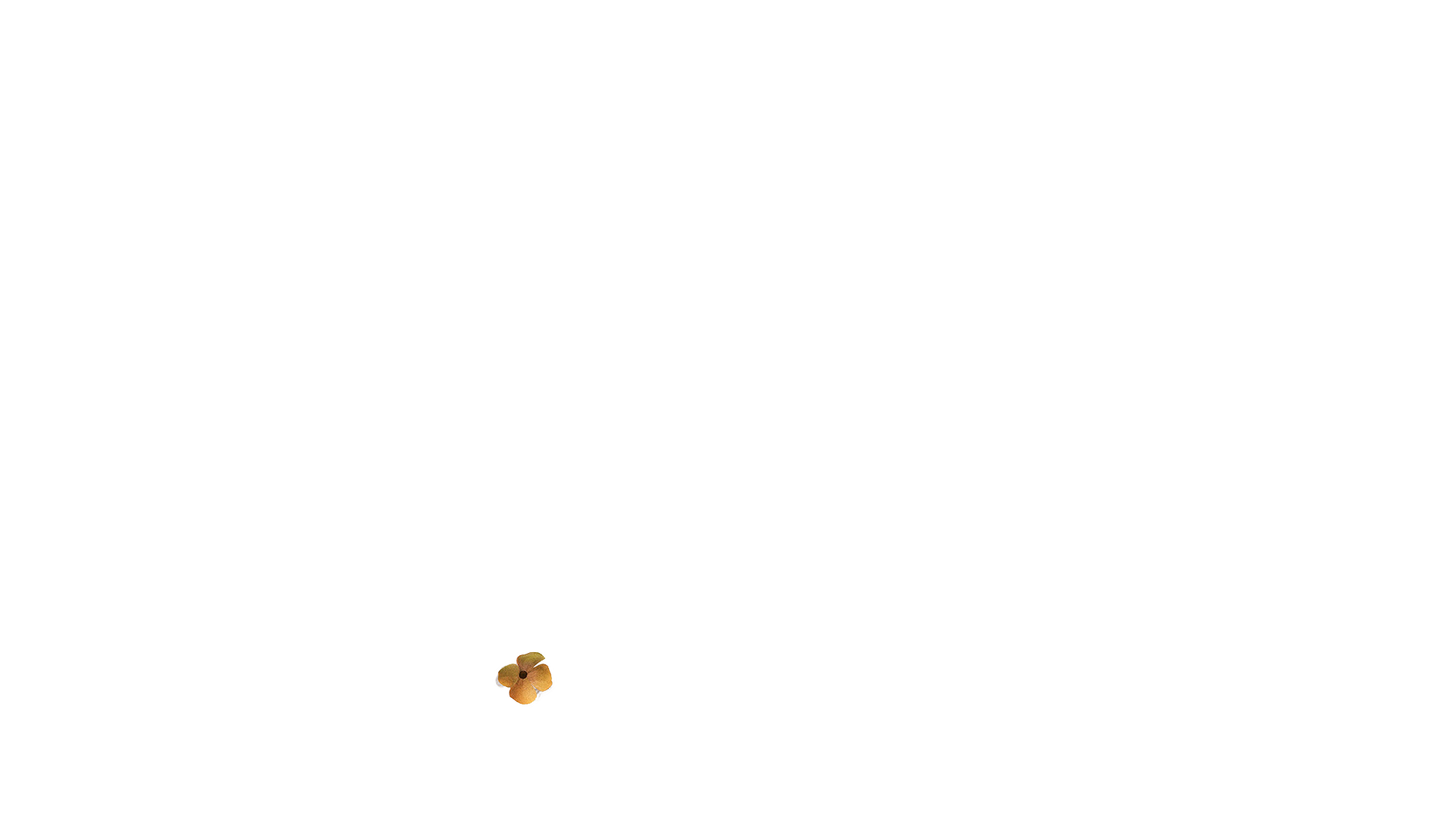 Immediate Needs vs. Future Growth Potential
Core Tension:
Hiring to address short term needs vs. finding talent for long term growth
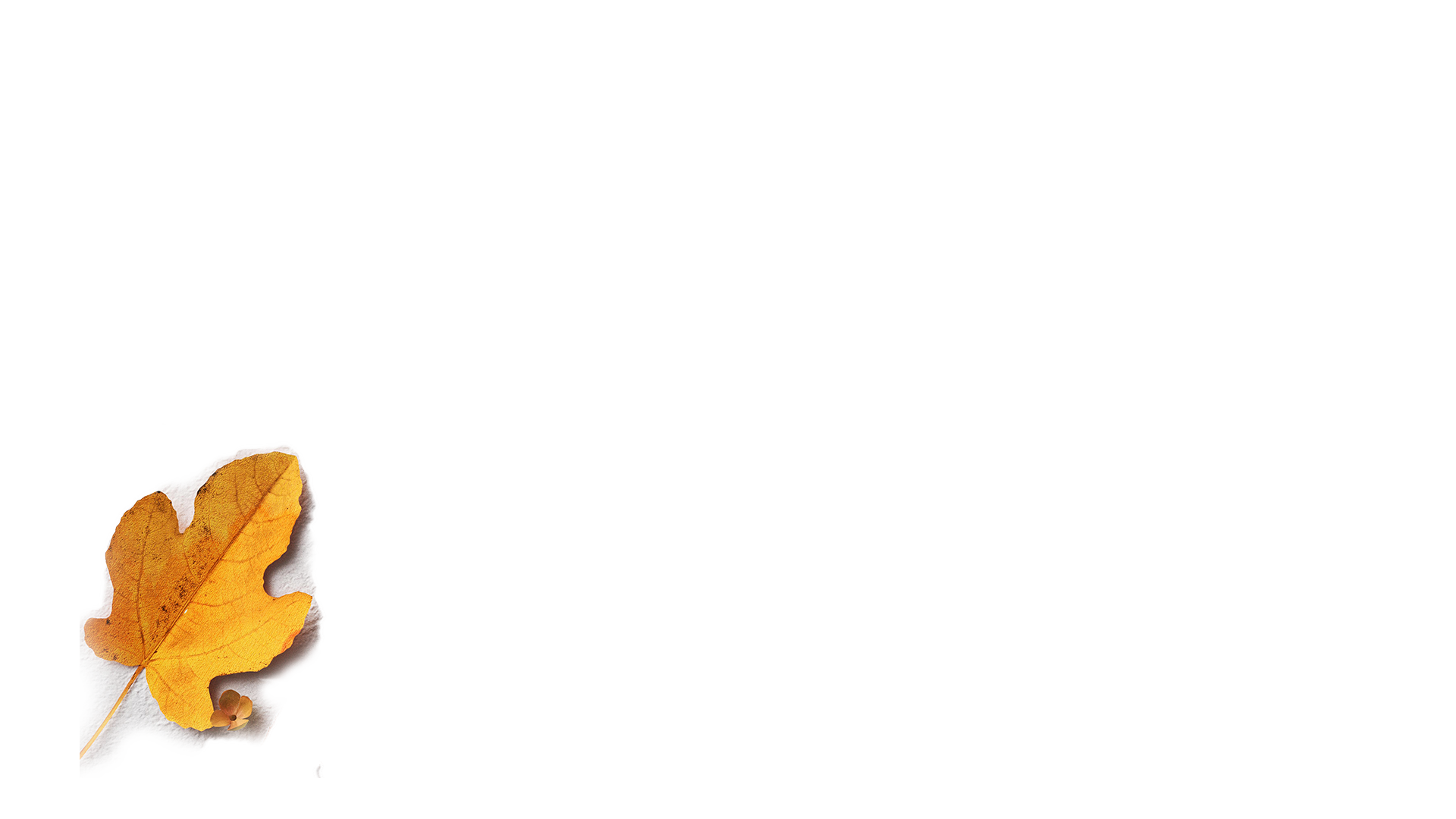 Questions:
How do we balance candidates’ current skills with their growth potential?
When is it appropriate to hire for immediate needs vs. long-term fit?
Are there specific roles in which future growth should weigh more heavily in decision-making?
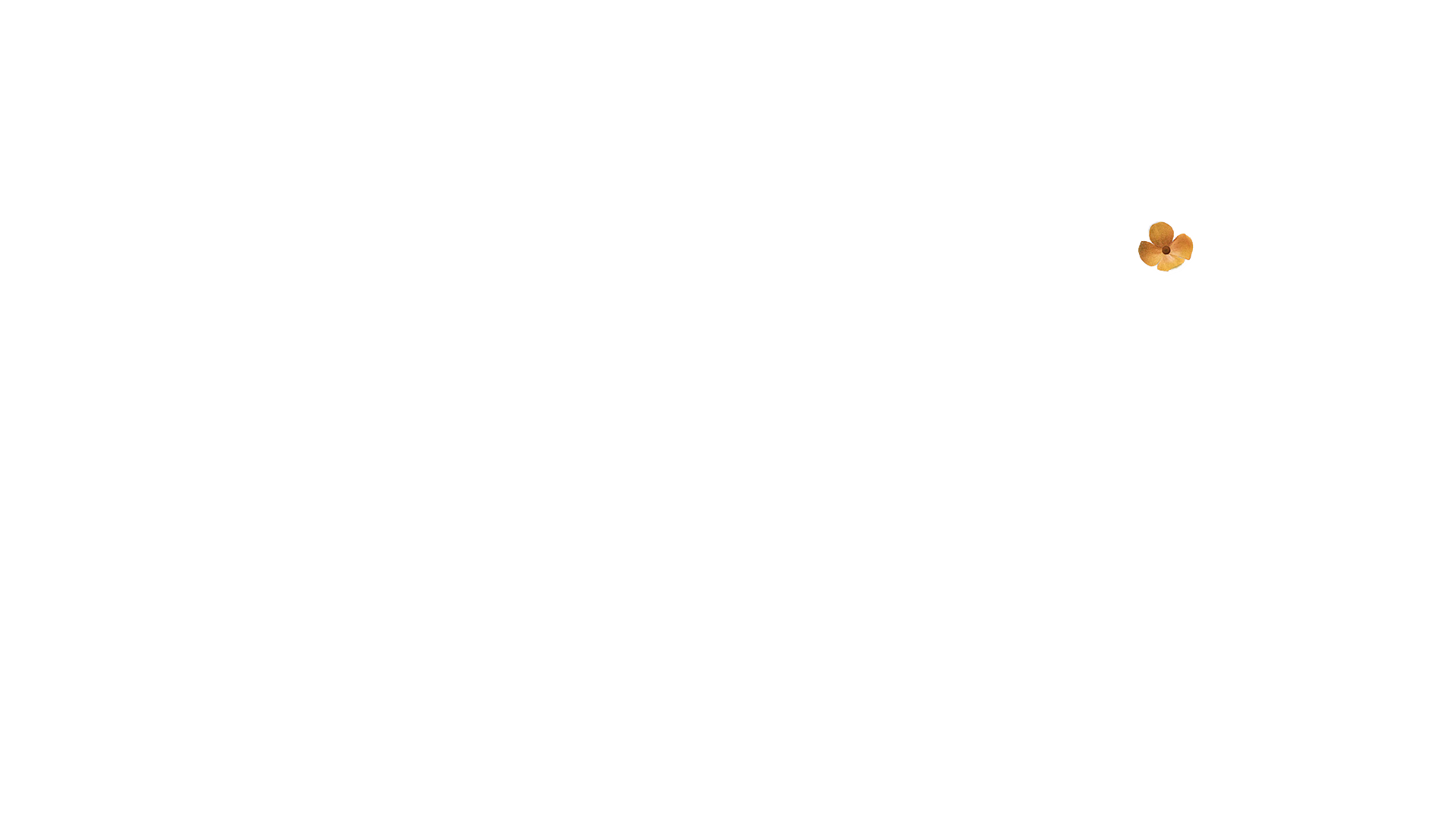 [Speaker Notes: Discussion Prompt: Share an example of a hire made for immediate needs vs. long-term growth. How did it impact the team over time?
Immediate Needs vs. Future Growth: Aligning Hiring with Long-Term Strategy
Hiring decisions often revolve around a key question: should we focus on filling immediate needs or hire for future growth? Both approaches have their advantages, but the right balance is essential for building a resilient and scalable workforce.
Immediate Needs: Meeting Current Demands
Hiring to address immediate needs is crucial when businesses face pressing challenges such as staffing shortages, project deadlines, or sudden growth spurts. This approach focuses on quickly filling roles with candidates who can hit the ground running, ensuring the company continues to meet operational goals.
Focusing on immediate needs helps maintain continuity, especially in fast-paced environments. It also allows businesses to meet client demands, avoid productivity dips, and respond to short-term market changes. However, an overemphasis on short-term hiring may limit future scalability and lead to high turnover if candidates are only a fit for the current stage of the company.
Future Growth: Building for Tomorrow
Hiring for future growth focuses on attracting candidates who possess skills and leadership potential that align with the company’s long-term strategy. These hires may not fill an immediate gap, but they bring valuable expertise that supports scalability, innovation, and leadership succession. Organizations that prioritize future growth are better positioned to adapt to market shifts, technological advancements, and new business opportunities.
However, hiring solely for future potential can be costly and time-consuming. There may be a longer onboarding process as these candidates might not immediately contribute to solving current challenges, leading to potential short-term operational gaps.
Balancing Immediate Needs and Future Growth
To build a sustainable workforce, businesses should balance immediate needs with future growth. Here are strategies to help achieve that:
Conduct workforce planning: Assess both current operational needs and long-term business goals. Identify roles that require immediate fulfillment and those that are critical for future expansion.
Hire for versatility: Look for candidates with both the skills to meet current demands and the potential to grow into more strategic roles. Versatile employees can contribute immediately and evolve with the company.
Strategic use of contractors: Fill short-term needs with temporary hires or contractors to maintain operational continuity while focusing on permanent hires for future growth roles.
Invest in internal development: Upskill current employees for future leadership or specialized roles. This approach meets immediate needs while building a talent pipeline for future growth.
Conclusion
While meeting immediate business needs is essential, planning for future growth is equally important for long-term success. By hiring with both present and future demands in mind, companies can ensure they remain competitive today while positioning themselves for tomorrow’s challenges. A strategic balance leads to a workforce that is both agile and future-ready.]
Team Input vs. Decision Authority
Core Tension:
Engaging multiple perspectives while maintaining decision efficiency
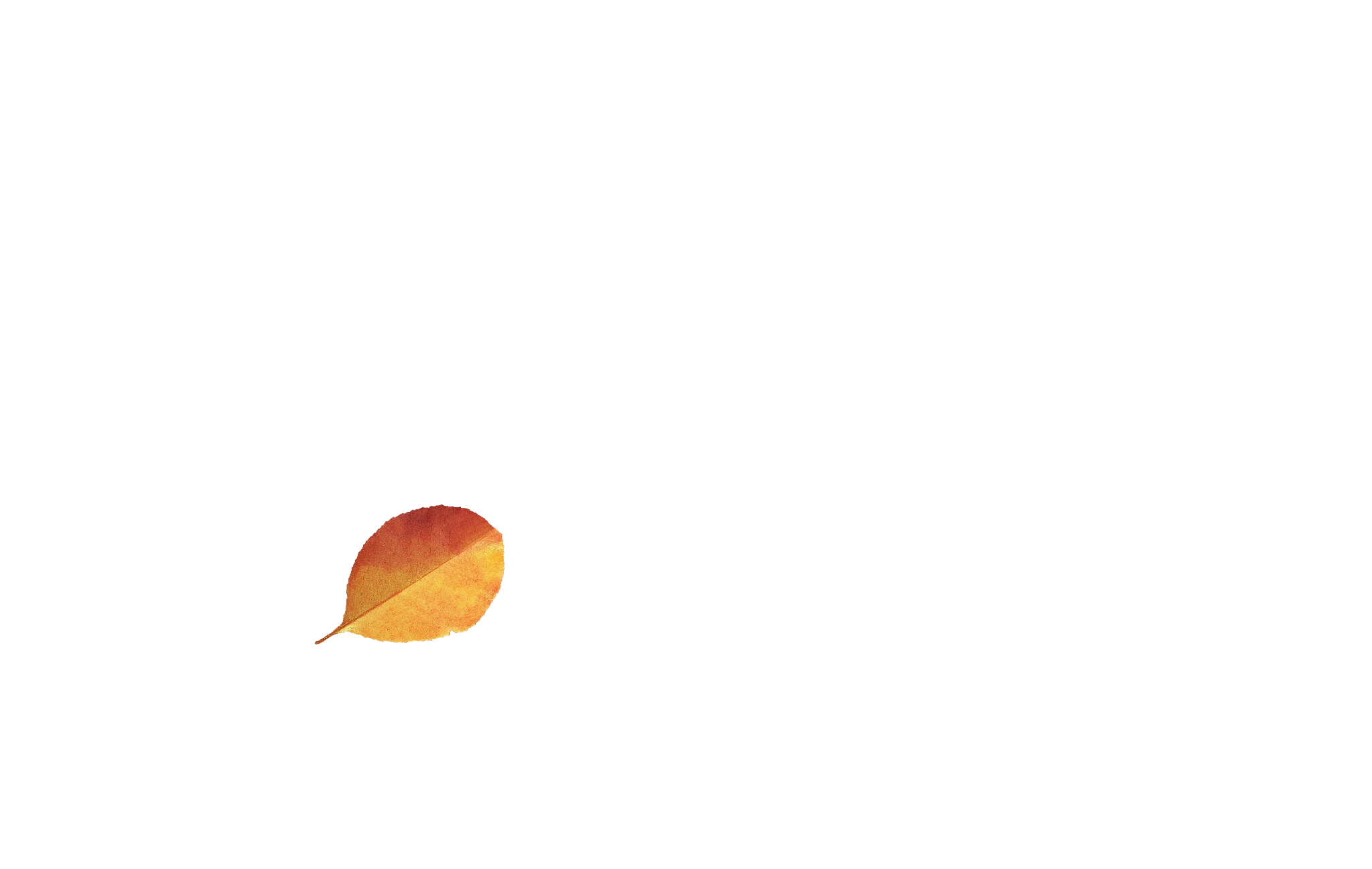 Questions:
What’s the ideal balance between gathering input and making timely decisions?
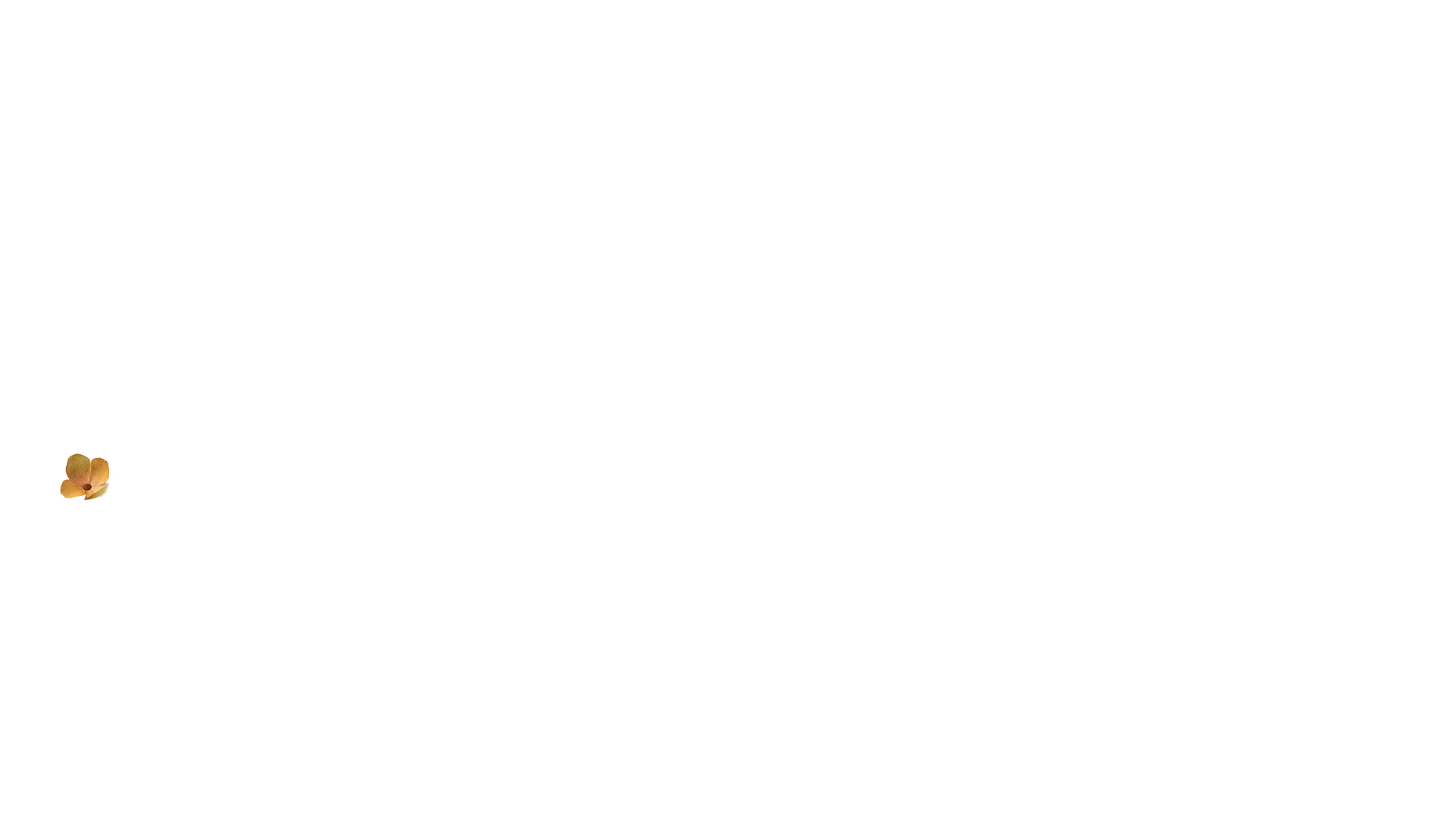 How do we handle conflicts that arise from differing team opinions?
Has anyone experienced delays or successes due to extensive input from others?
[Speaker Notes: Discussion Prompt: Describe a time when team input either positively or negatively impacted a hiring decision.
Team Input vs. Decision Authority: Balancing Collaboration and Leadership in Hiring
In the hiring process, the tension between team input and decision authority is common. Striking the right balance between collaborative decision-making and executive authority is critical to ensuring a successful hire.
Team Input: Leveraging Collective Expertise
Involving the team in hiring decisions allows for diverse perspectives and insights. Team members often have a clear understanding of the day-to-day requirements of the role and the dynamics of the workplace, providing valuable input on how well a candidate will fit both in terms of skills and cultural alignment. Collaboration also fosters a sense of ownership, increasing team buy-in for the new hire’s success.
However, too much input can slow down the process or create conflicting opinions, making it difficult to reach a consensus. Involving too many voices may also dilute accountability, leading to indecisiveness or hiring delays.
Decision Authority: Ensuring Clear Leadership
Having a single decision-maker, often a hiring manager or leader, ensures a streamlined process and clear accountability. Decision authority allows for quicker resolutions, reduces conflicting viewpoints, and ensures alignment with the company’s strategic goals. Leaders can focus on the bigger picture, such as the long-term vision for the team or department, ensuring the candidate fits within the broader company strategy.
However, this approach can miss critical feedback from those who will work closely with the new hire. Without team input, decision-makers may overlook team dynamics or practical concerns that could impact the new hire's success and integration.
Balancing Collaboration and Authority
To achieve the best outcome, it’s essential to balance team input with decision authority. Here are strategies to do so:
Define clear roles: Clarify who provides input and who makes the final decision. This keeps the process efficient and avoids confusion.
Structured feedback: Gather team feedback through structured channels like scorecards, ensuring that everyone’s input is considered without derailing the process.
Panel interviews: Use group interviews to get diverse perspectives while maintaining leadership’s authority to make the final call.
Transparent communication: Leaders should explain the rationale behind the final decision, fostering trust and alignment even when the decision differs from team recommendations.
Conclusion
While team input is valuable for assessing practical fit and cultural alignment, decision authority ensures efficiency and strategic consistency. Balancing these elements enables HR and leadership to make well-informed hiring decisions that support both team cohesion and business goals.]
Final Thoughts
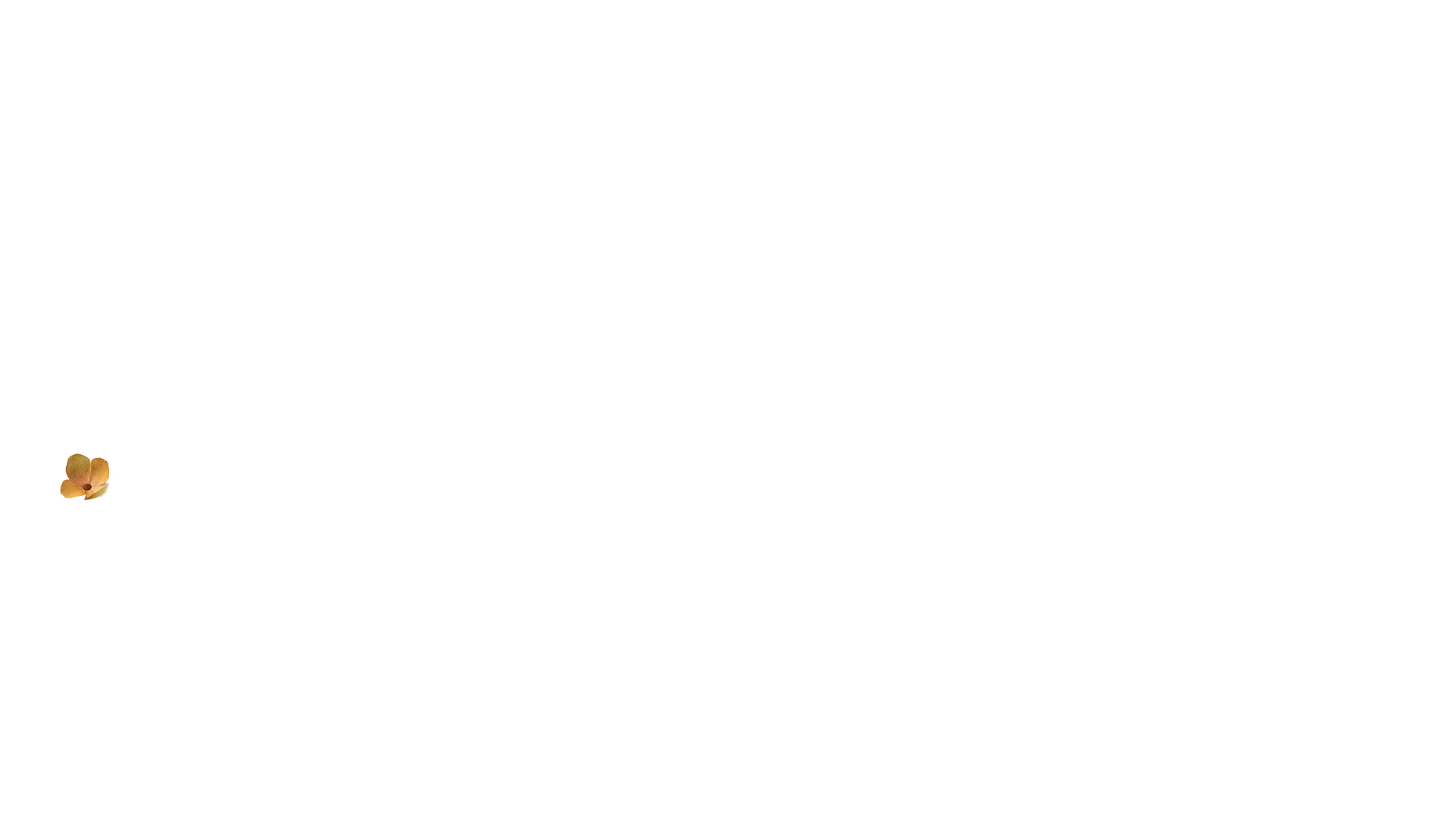 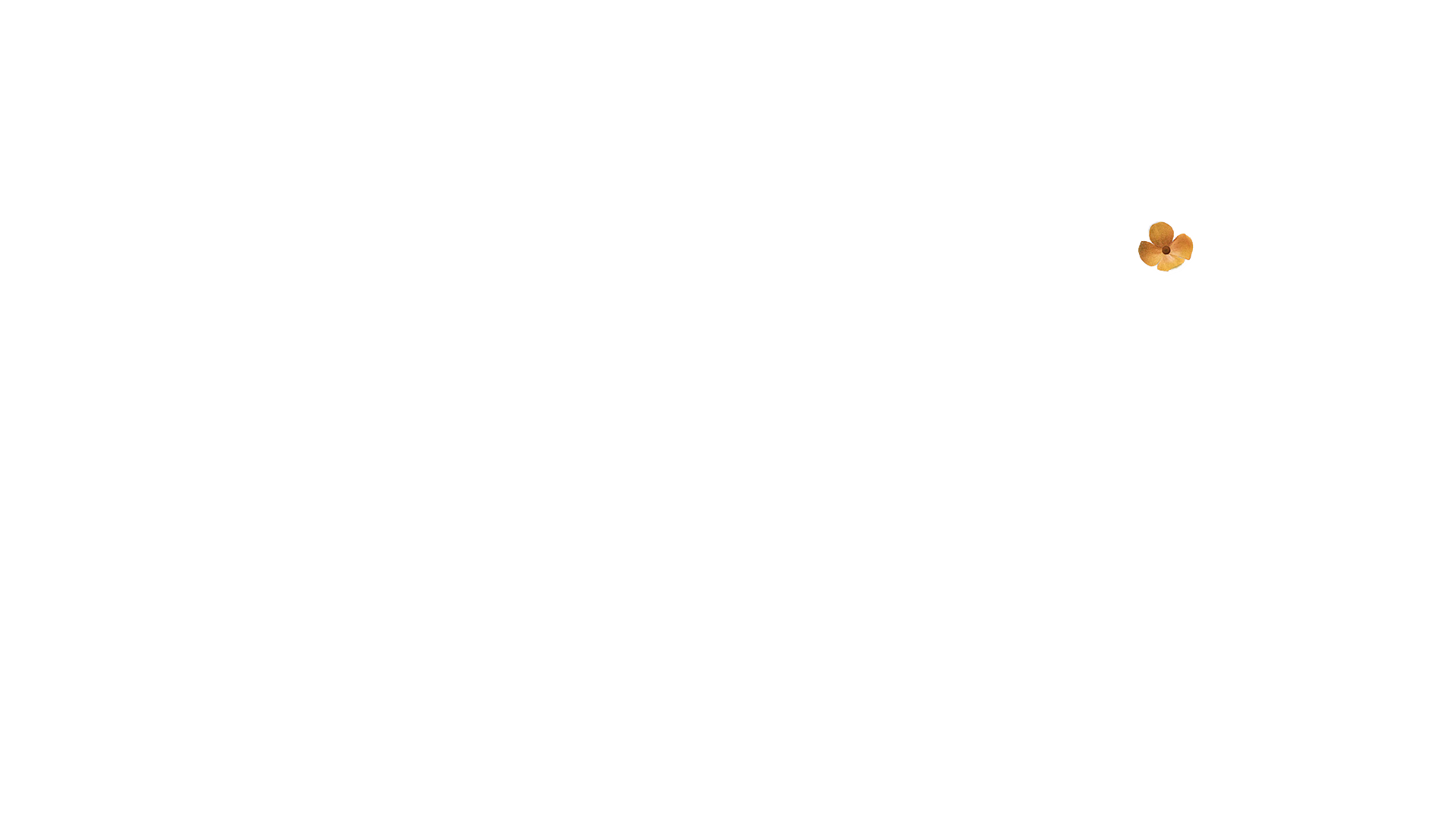 Question:
Which priority do you feel has the most significant impact on our hiring decisions?
Call to Action:
What small changes can we make to our current hiring practices to better balance these priorities?
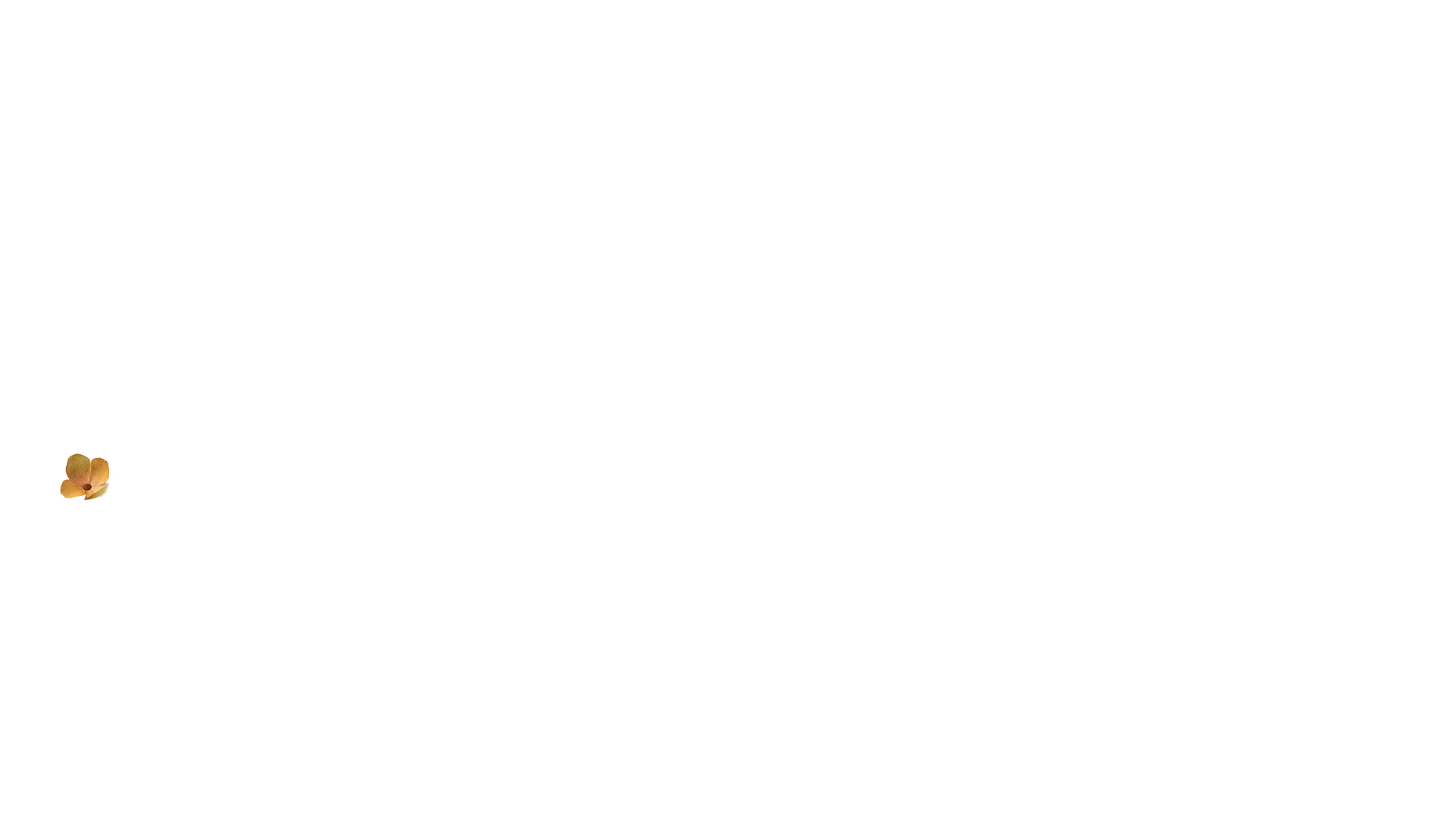 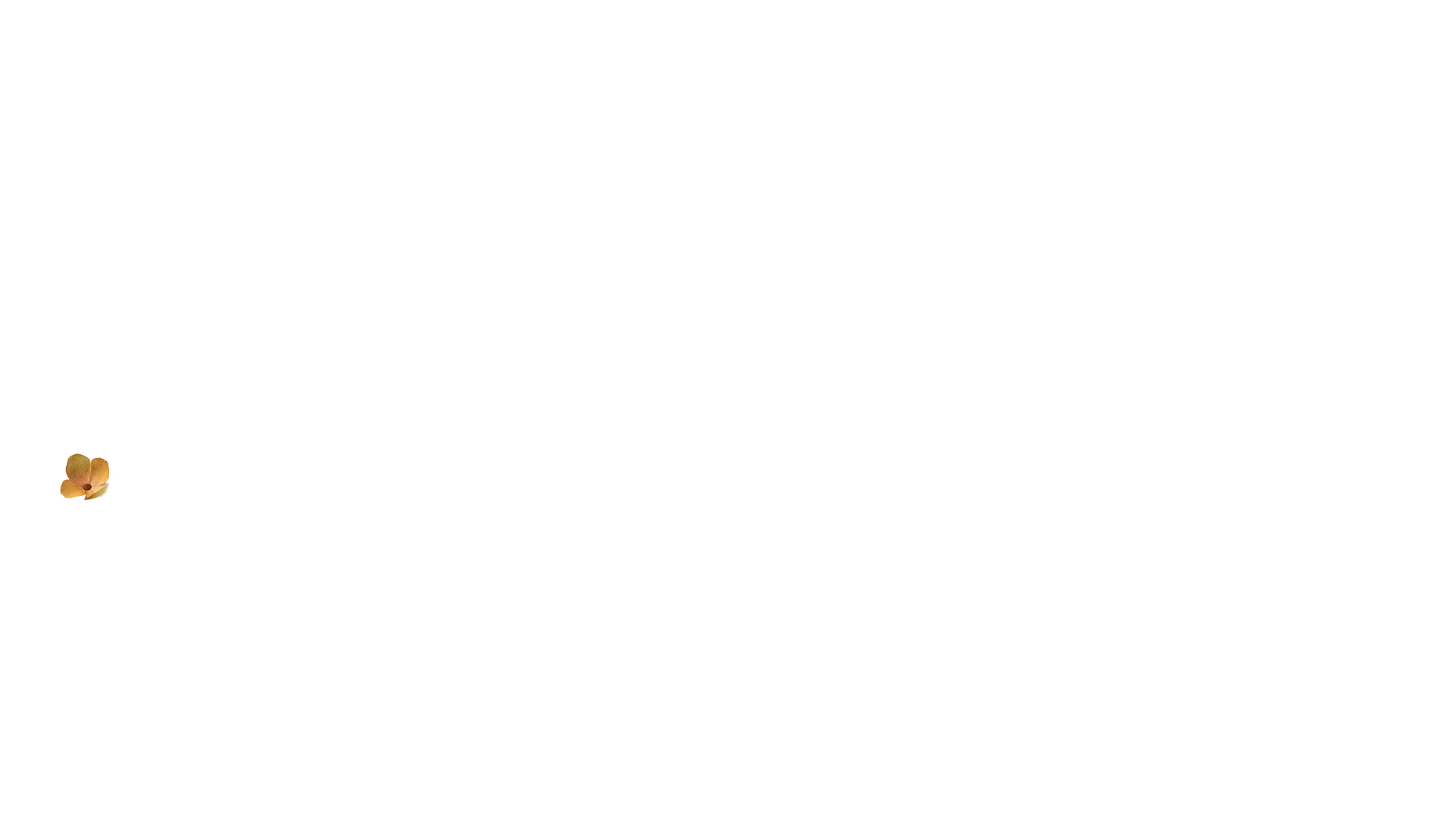 [Speaker Notes: "What’s one new approach or idea you’re interested in testing after today’s discussion?"
"How can we maintain ongoing conversations to refine our hiring practices?"

Talk about Organizations being the ghosters!!!!!]
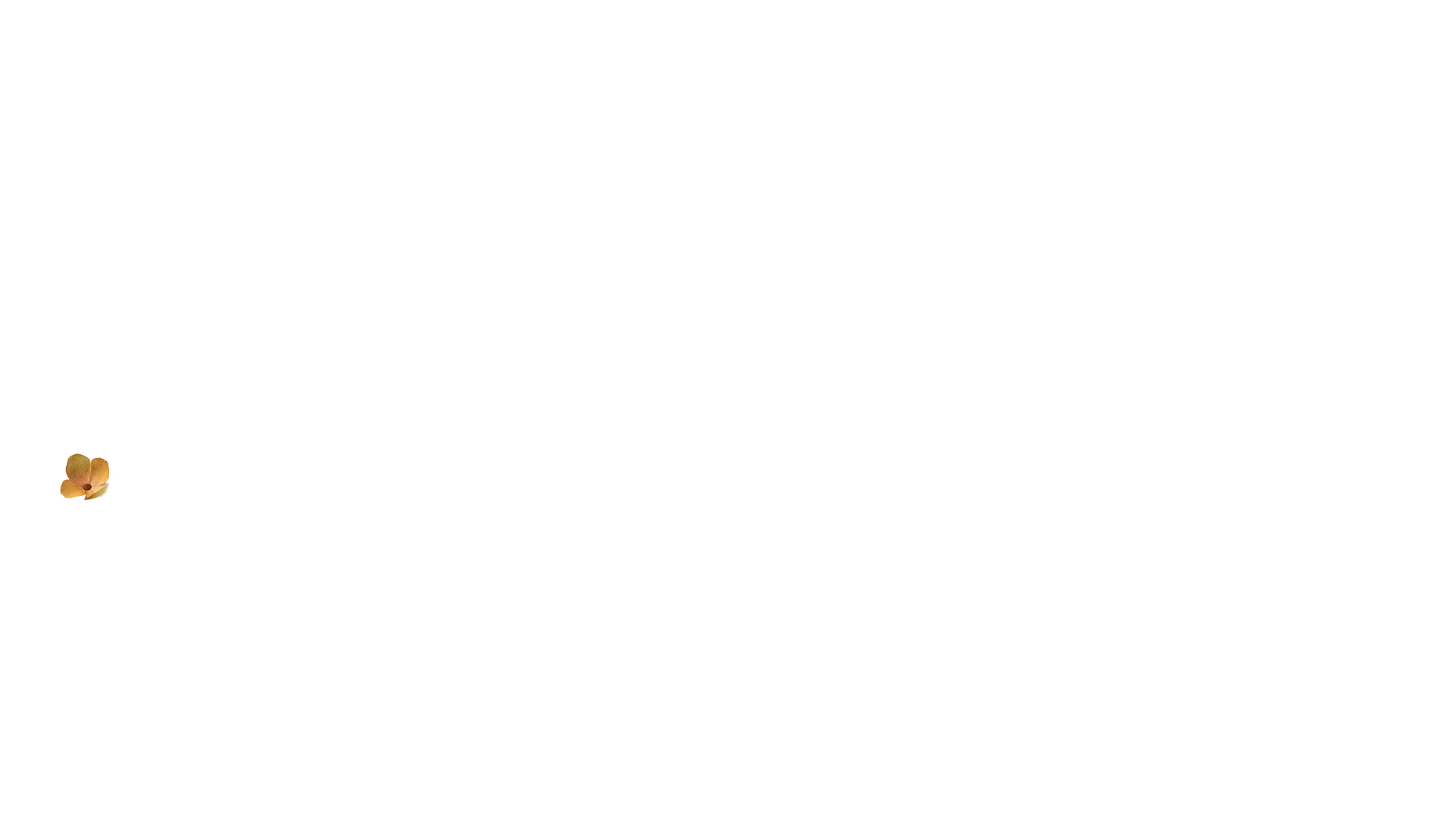 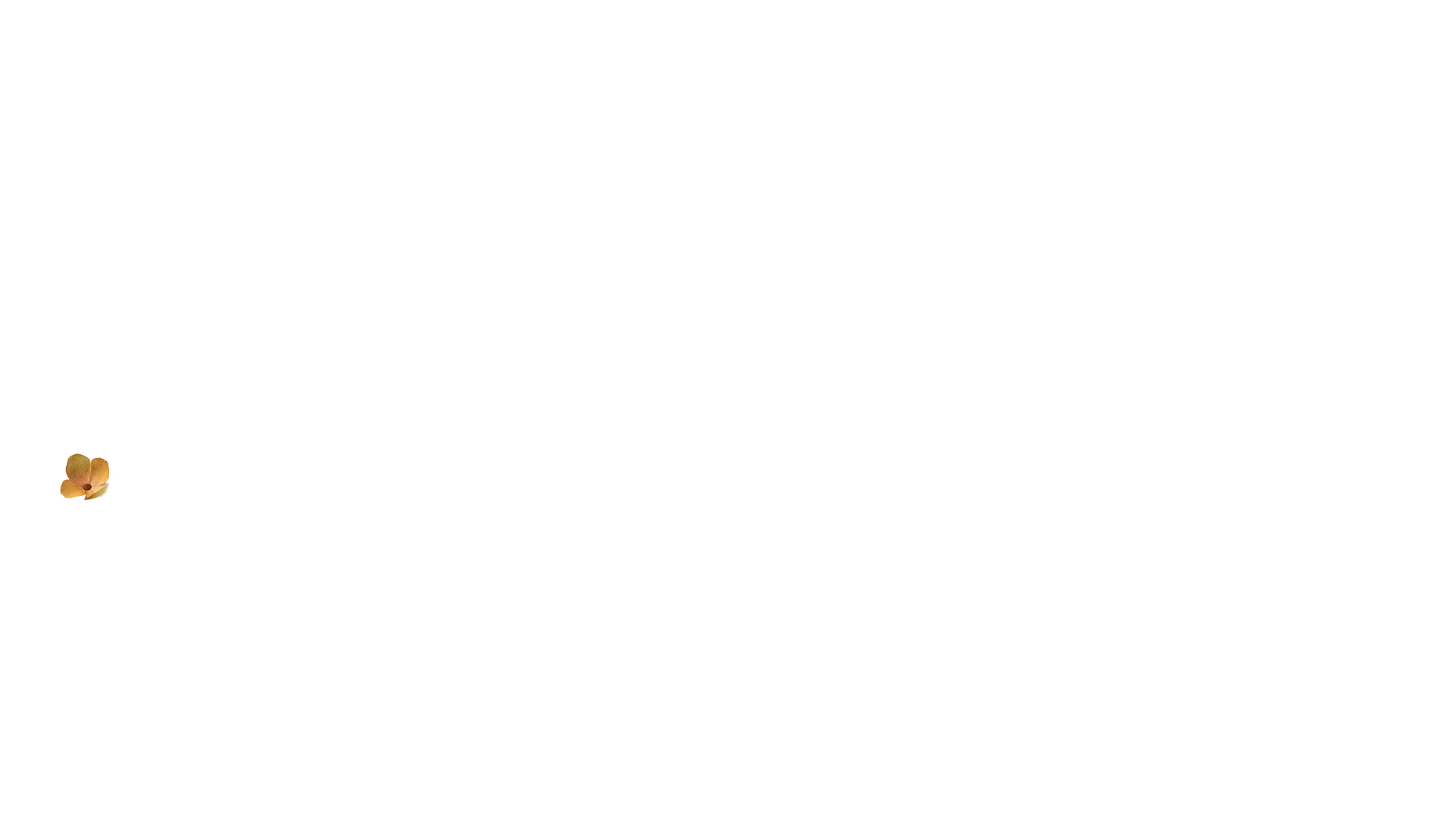 Thanks!
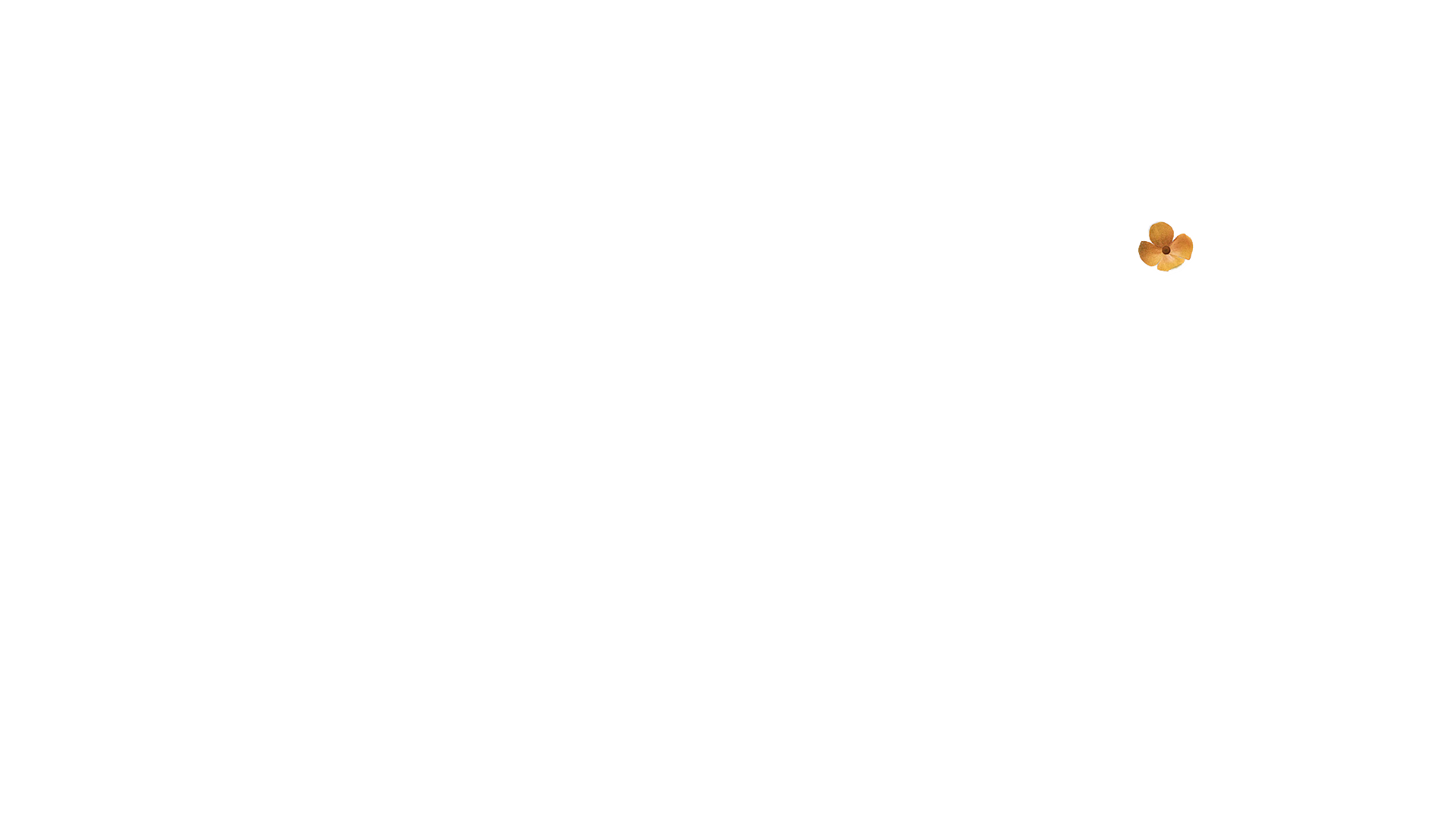 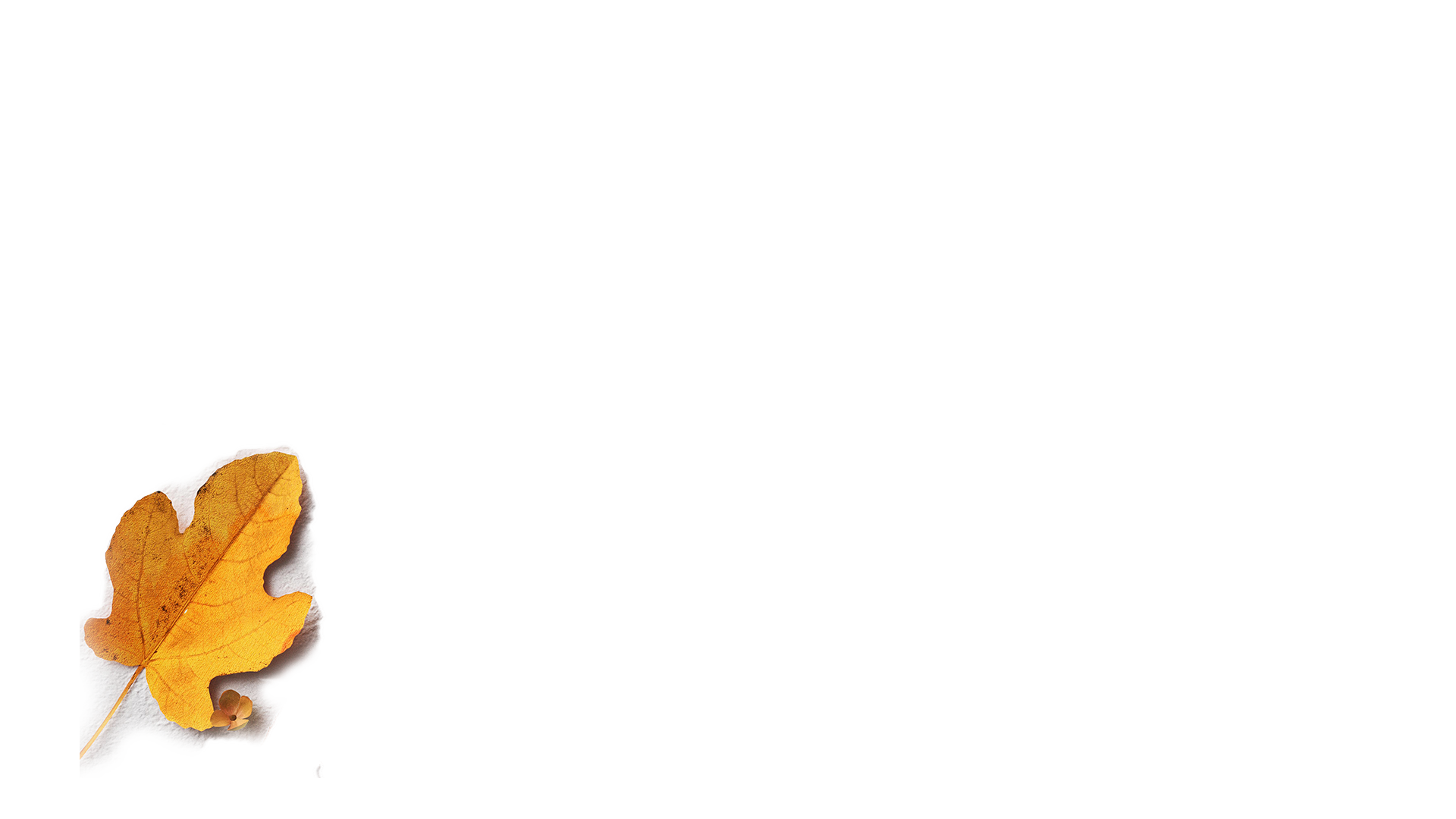 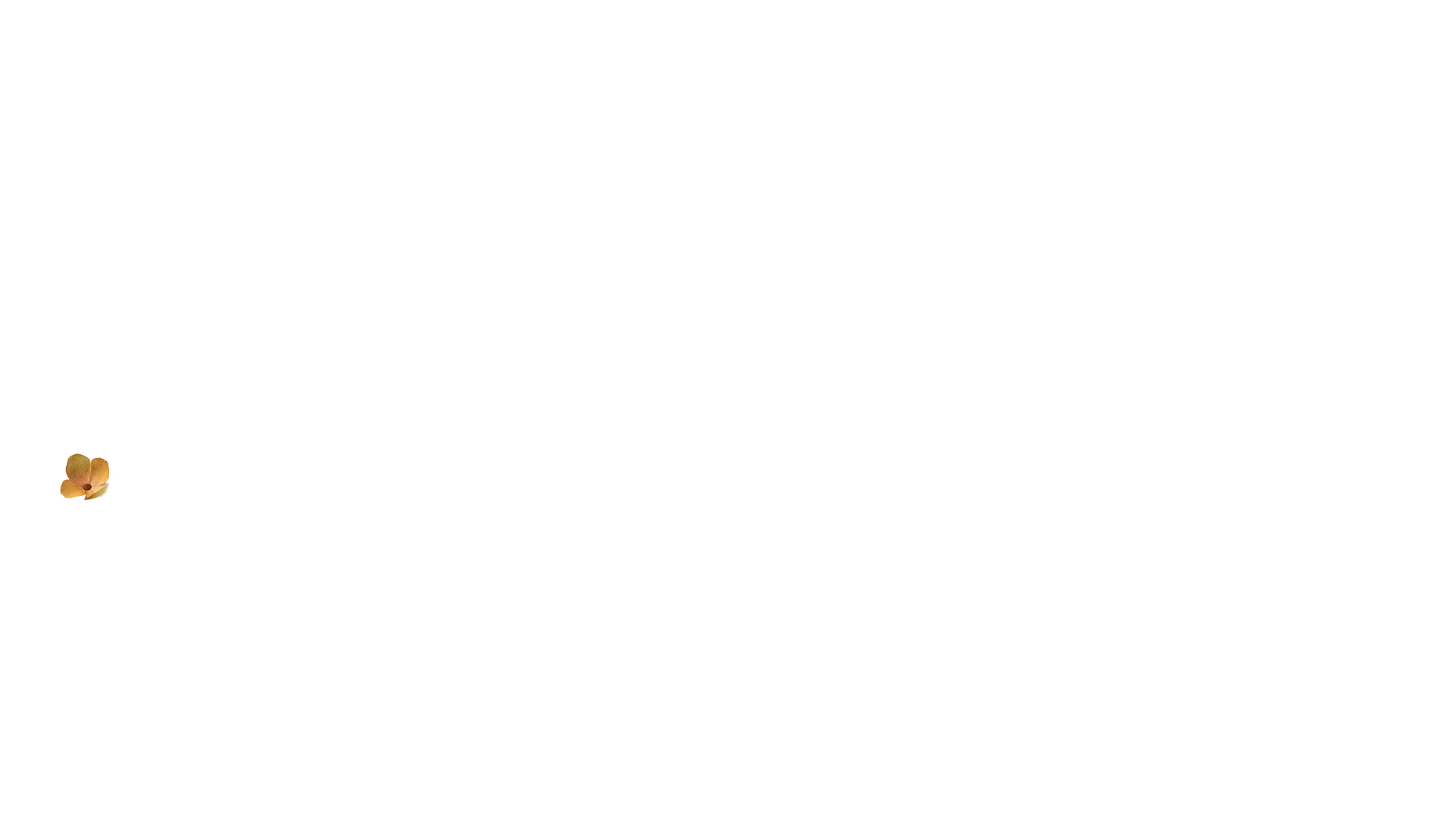 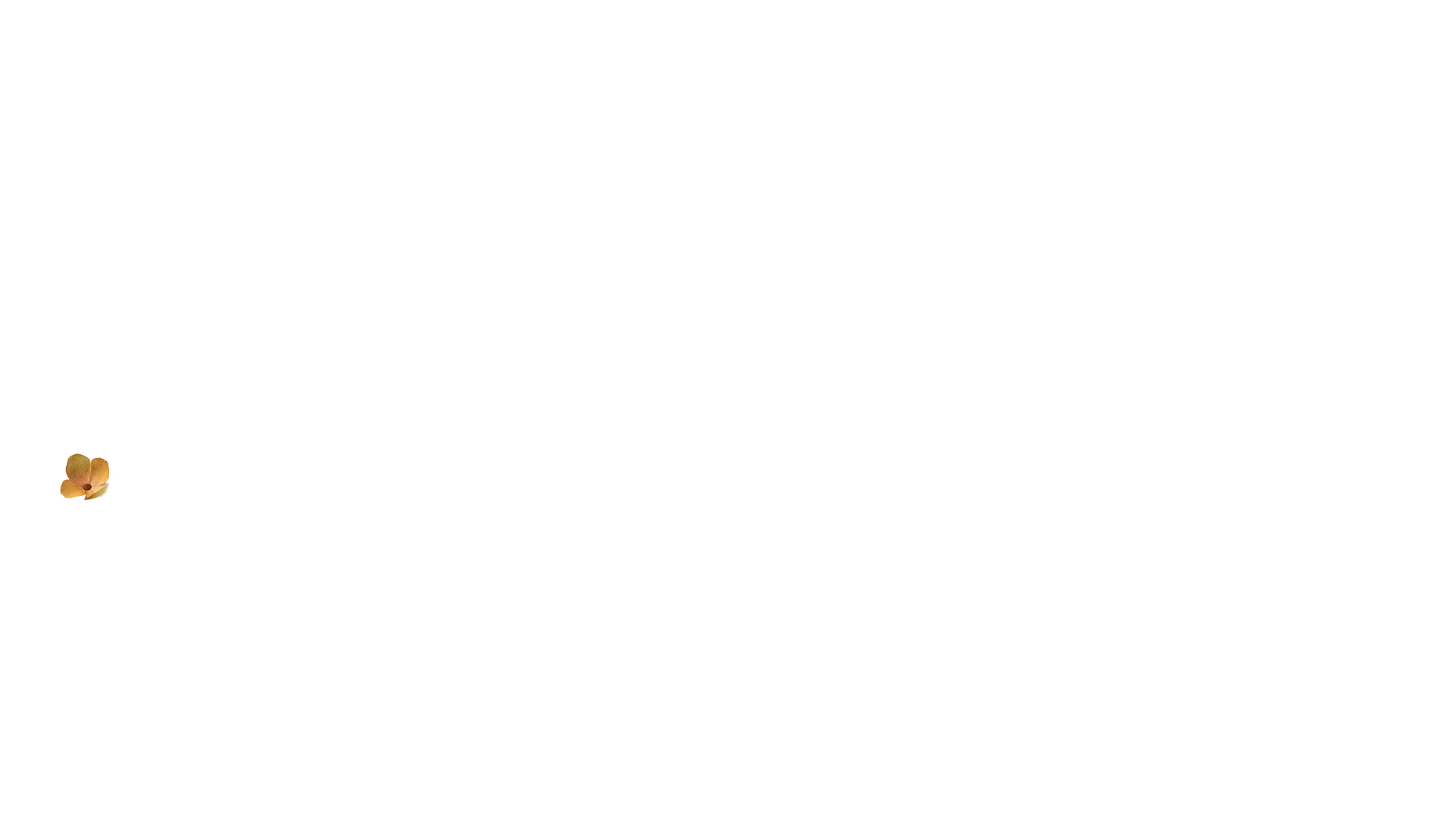